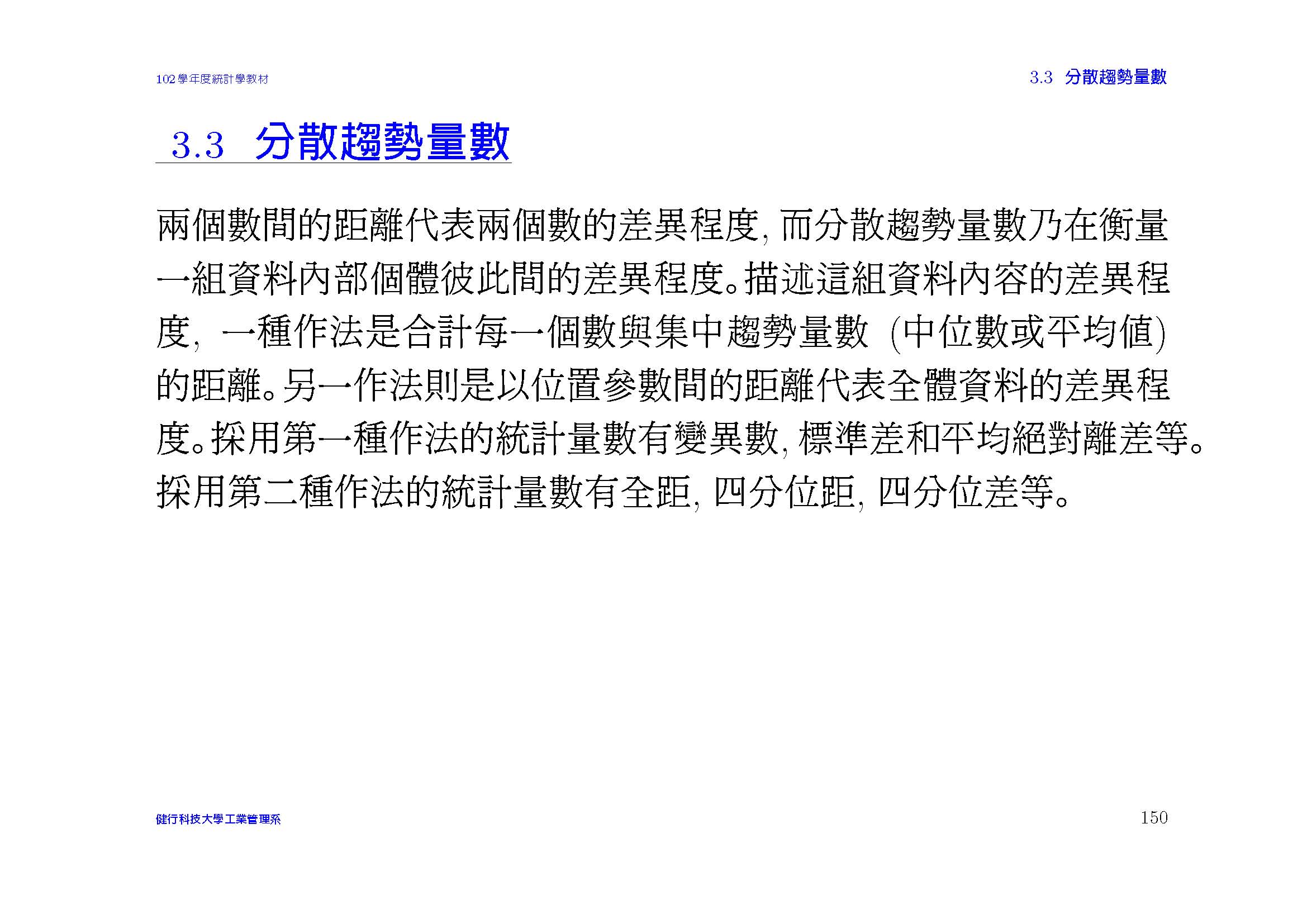 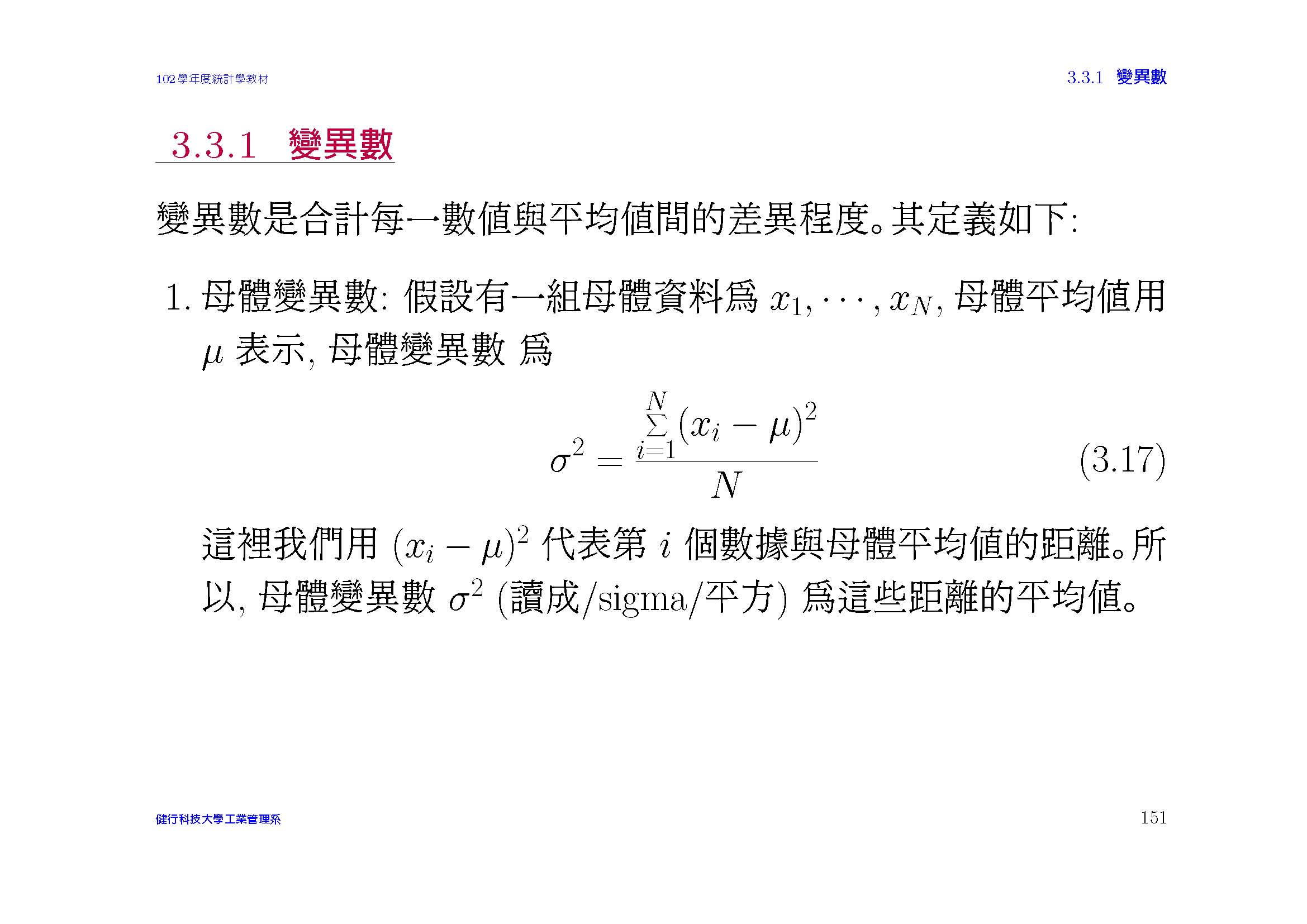 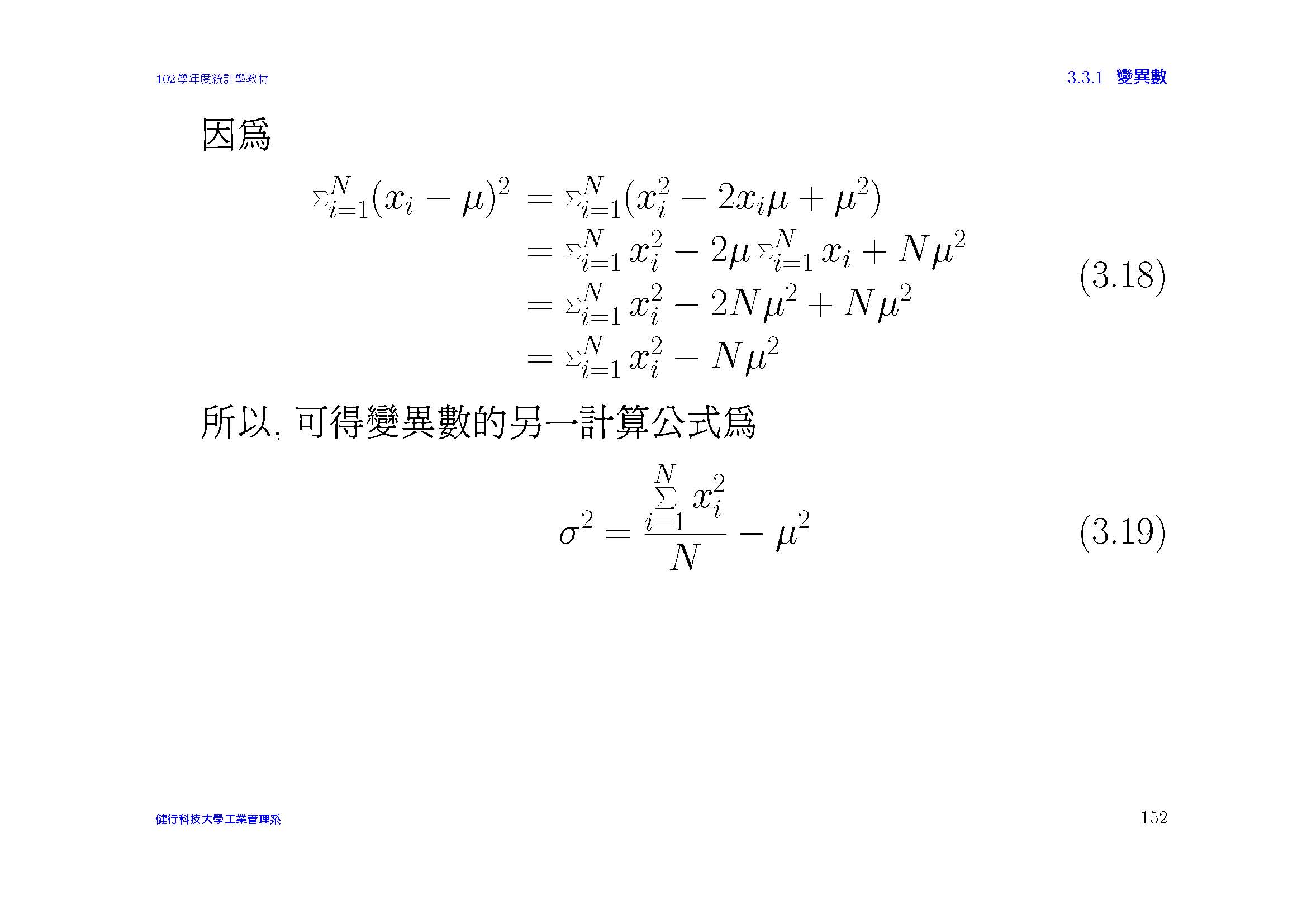 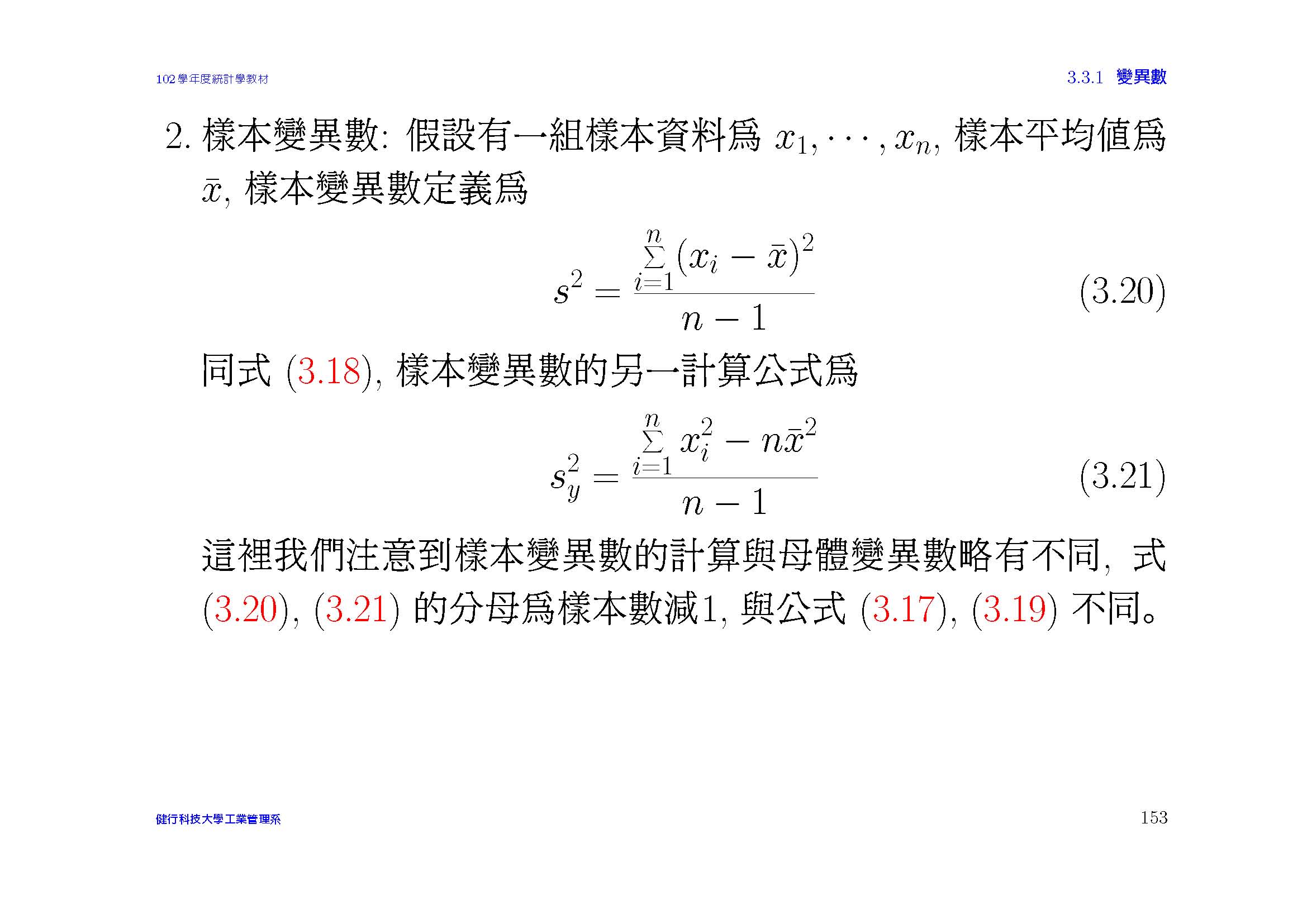 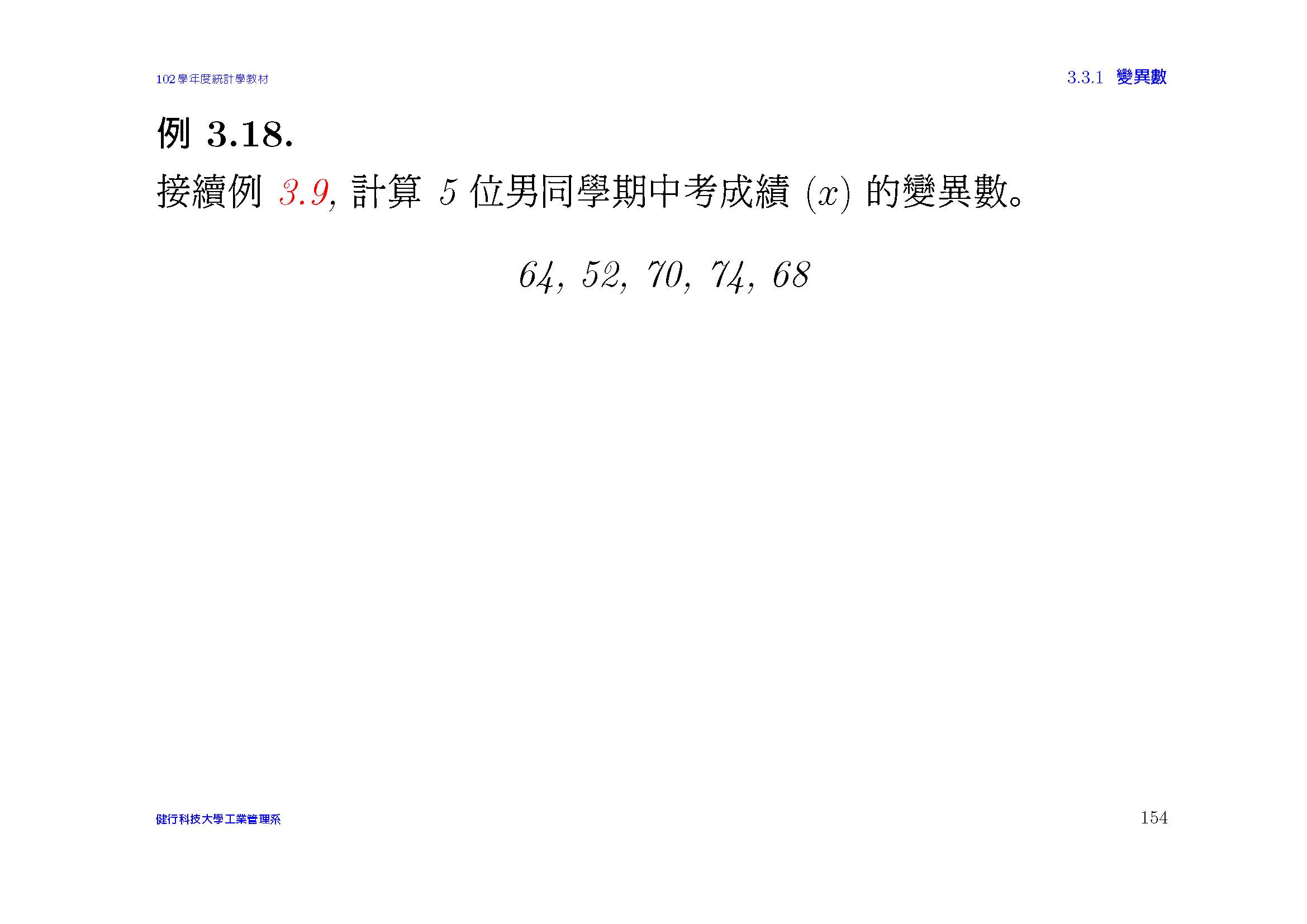 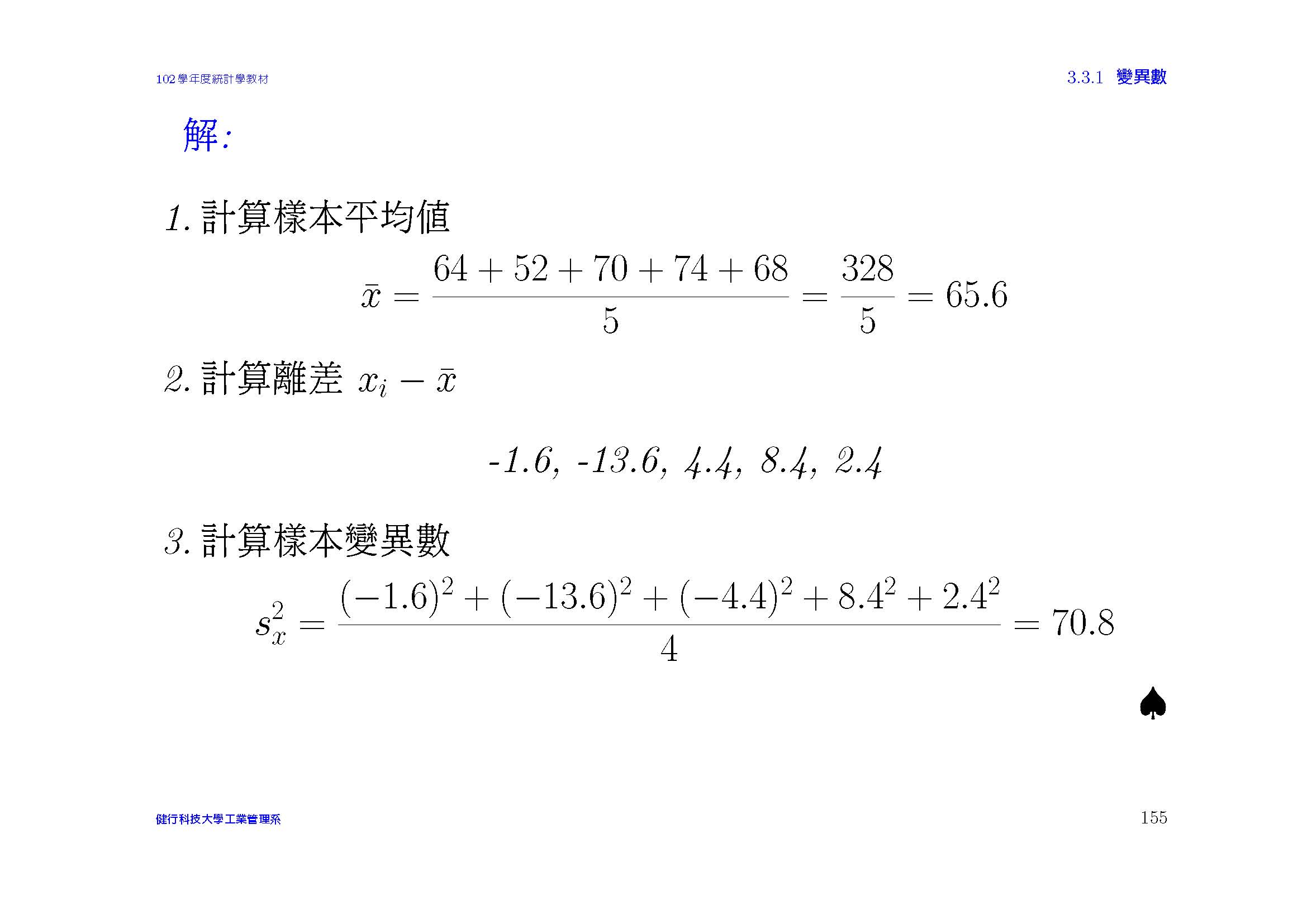 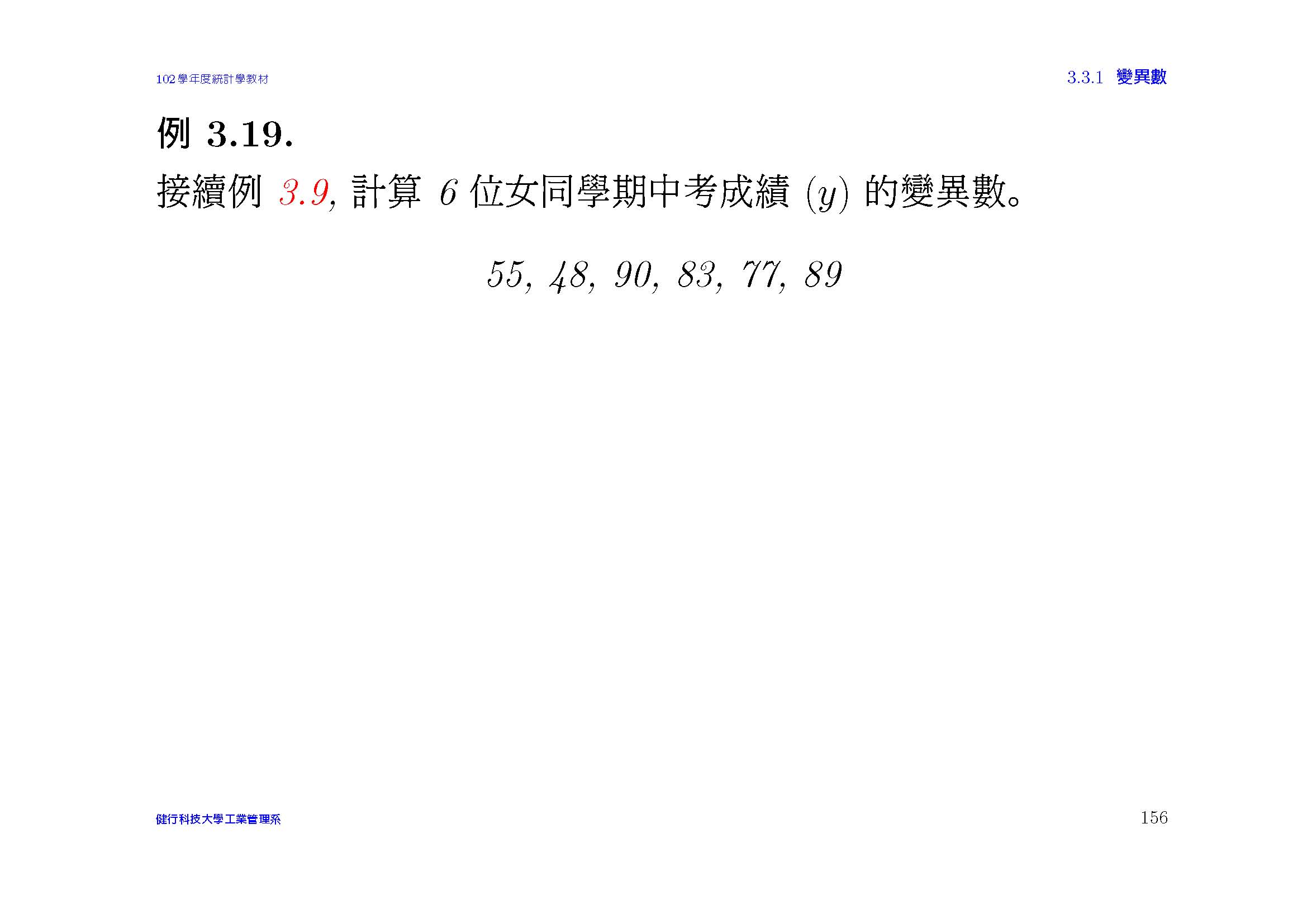 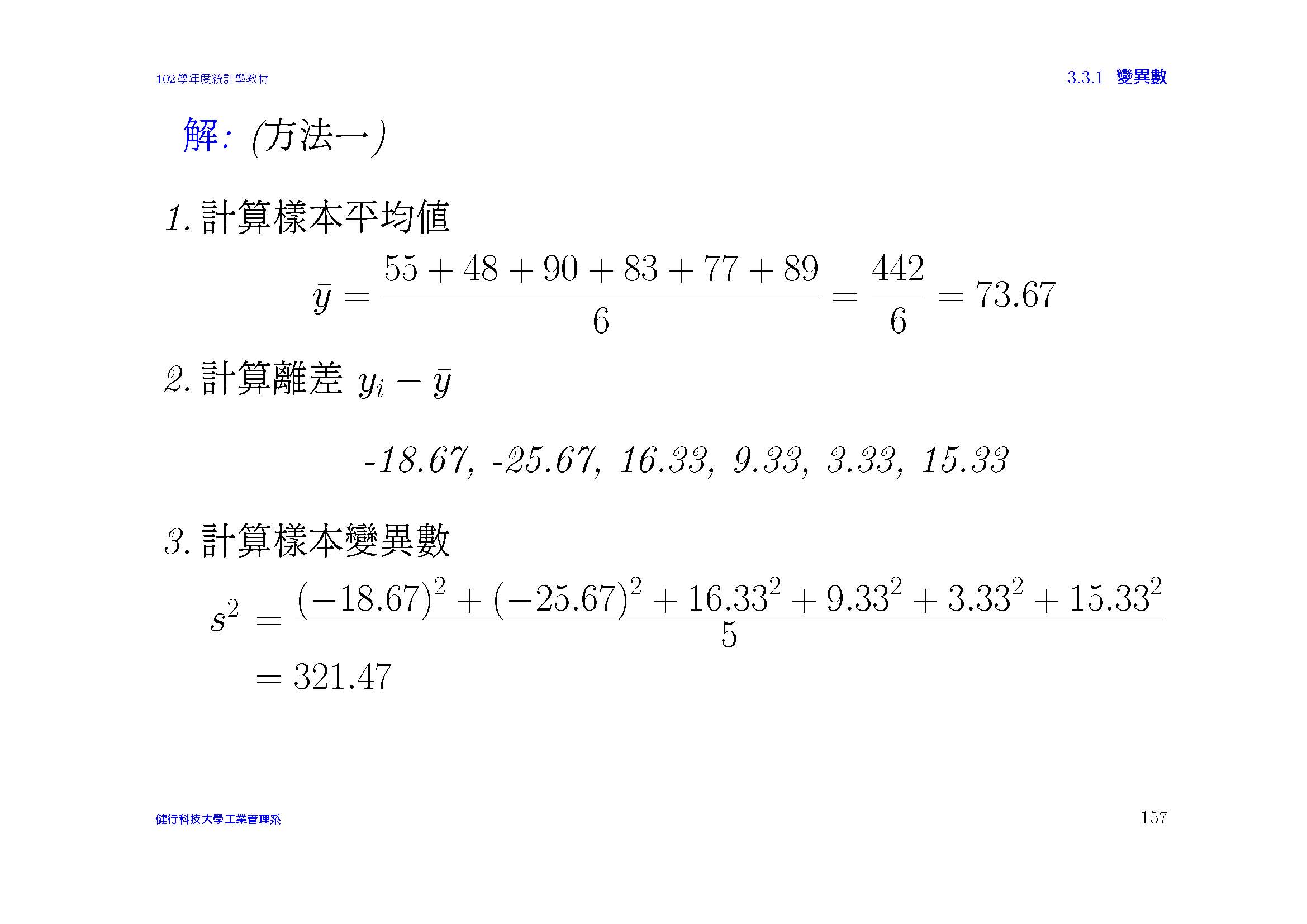 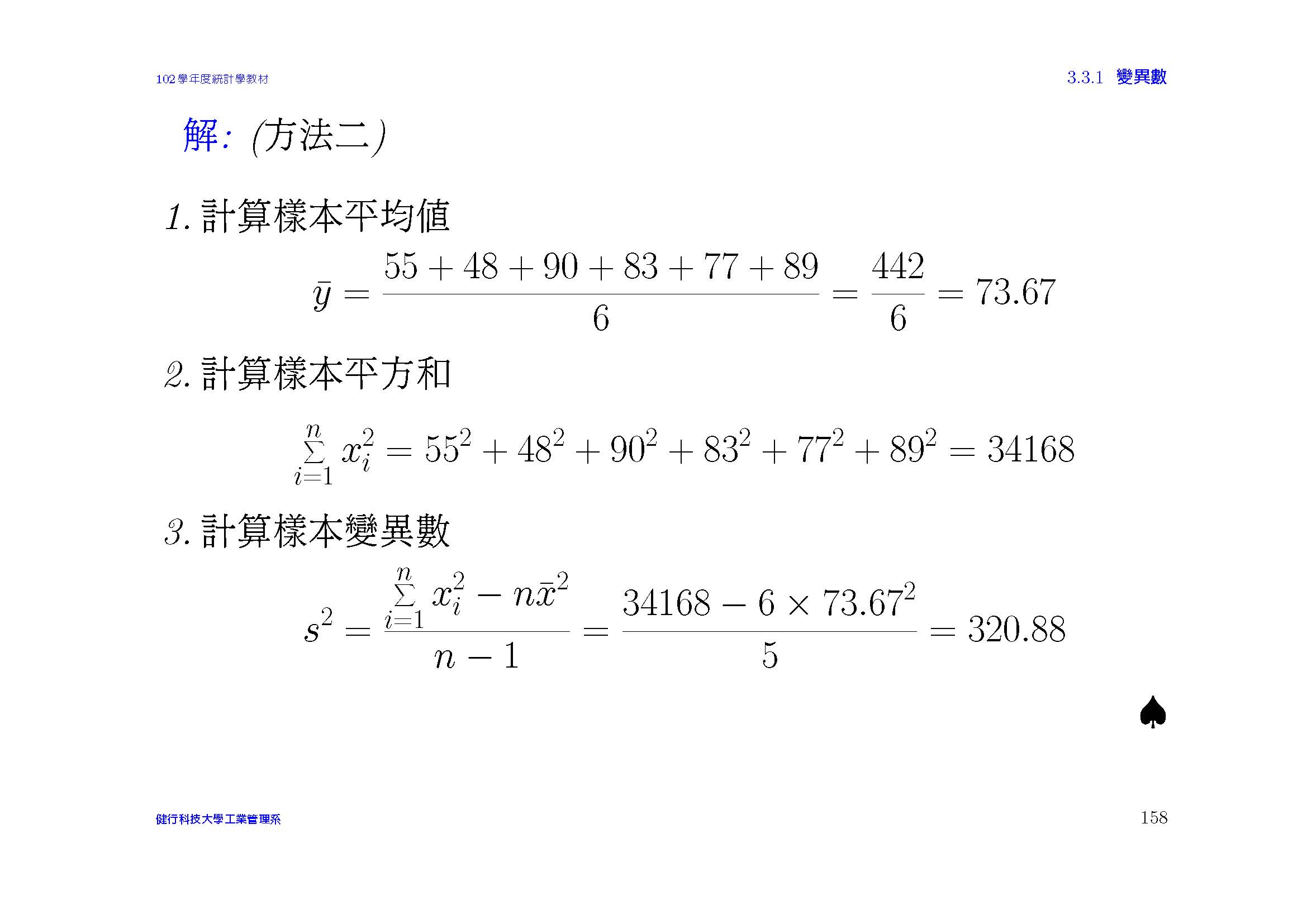 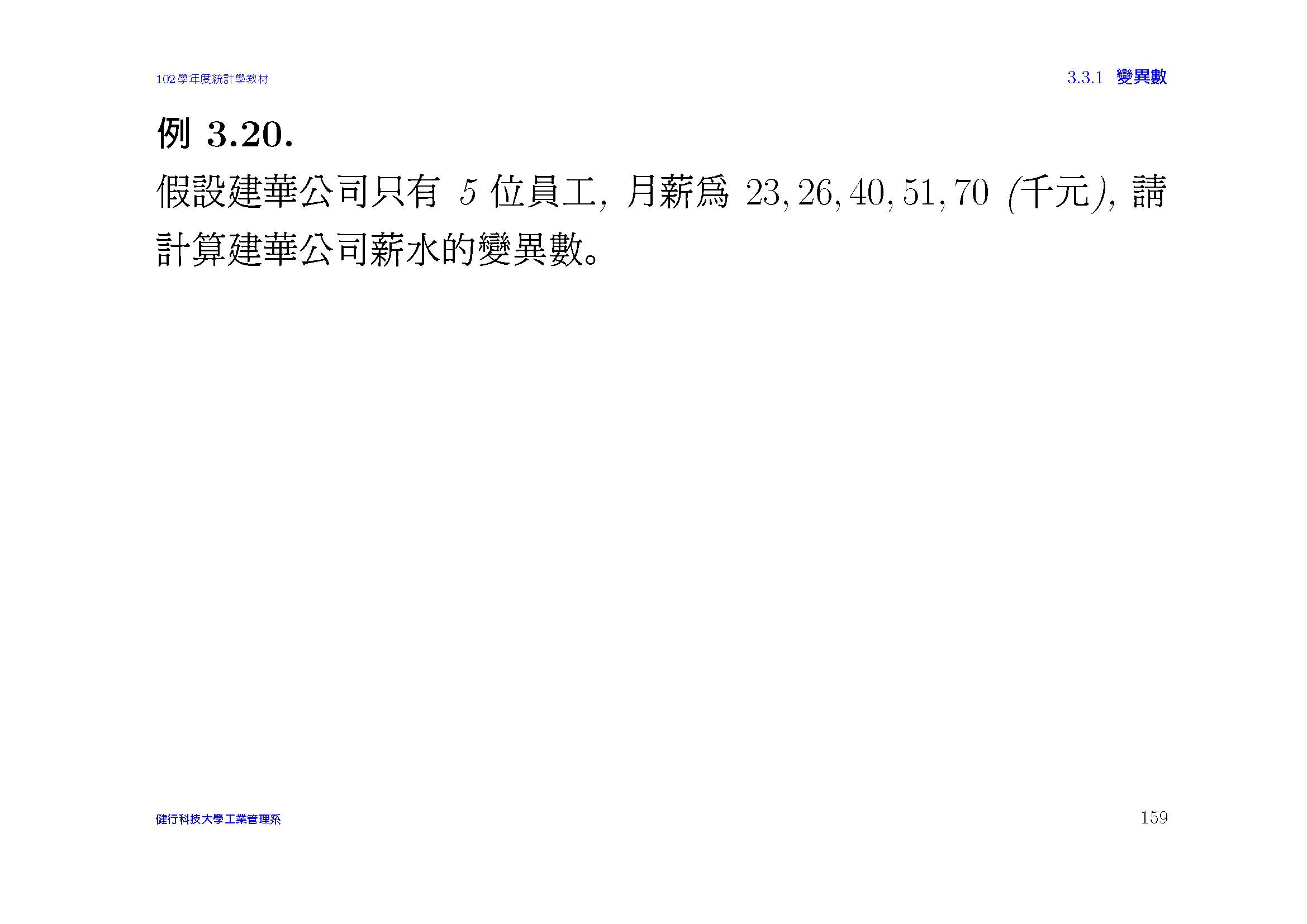 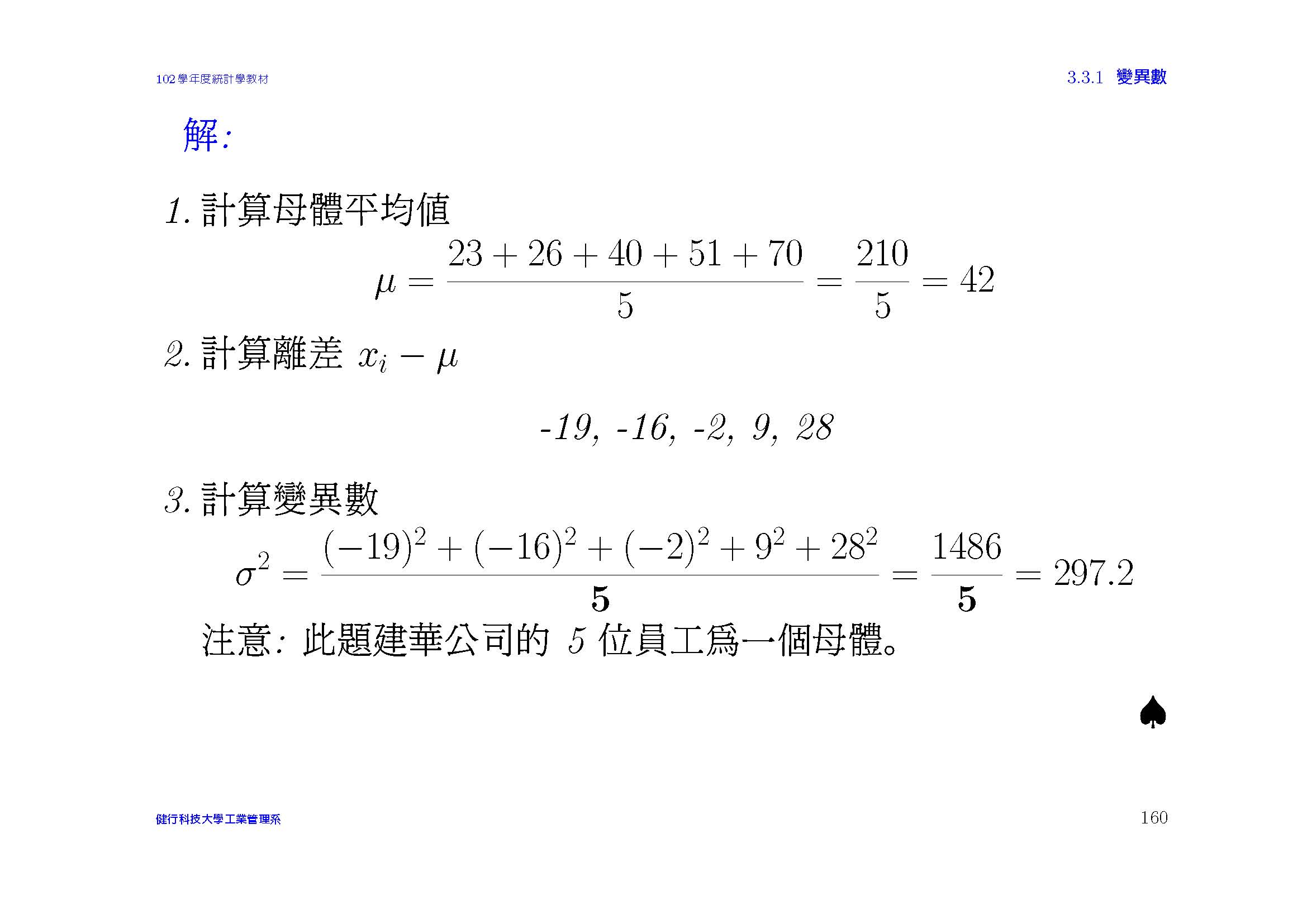 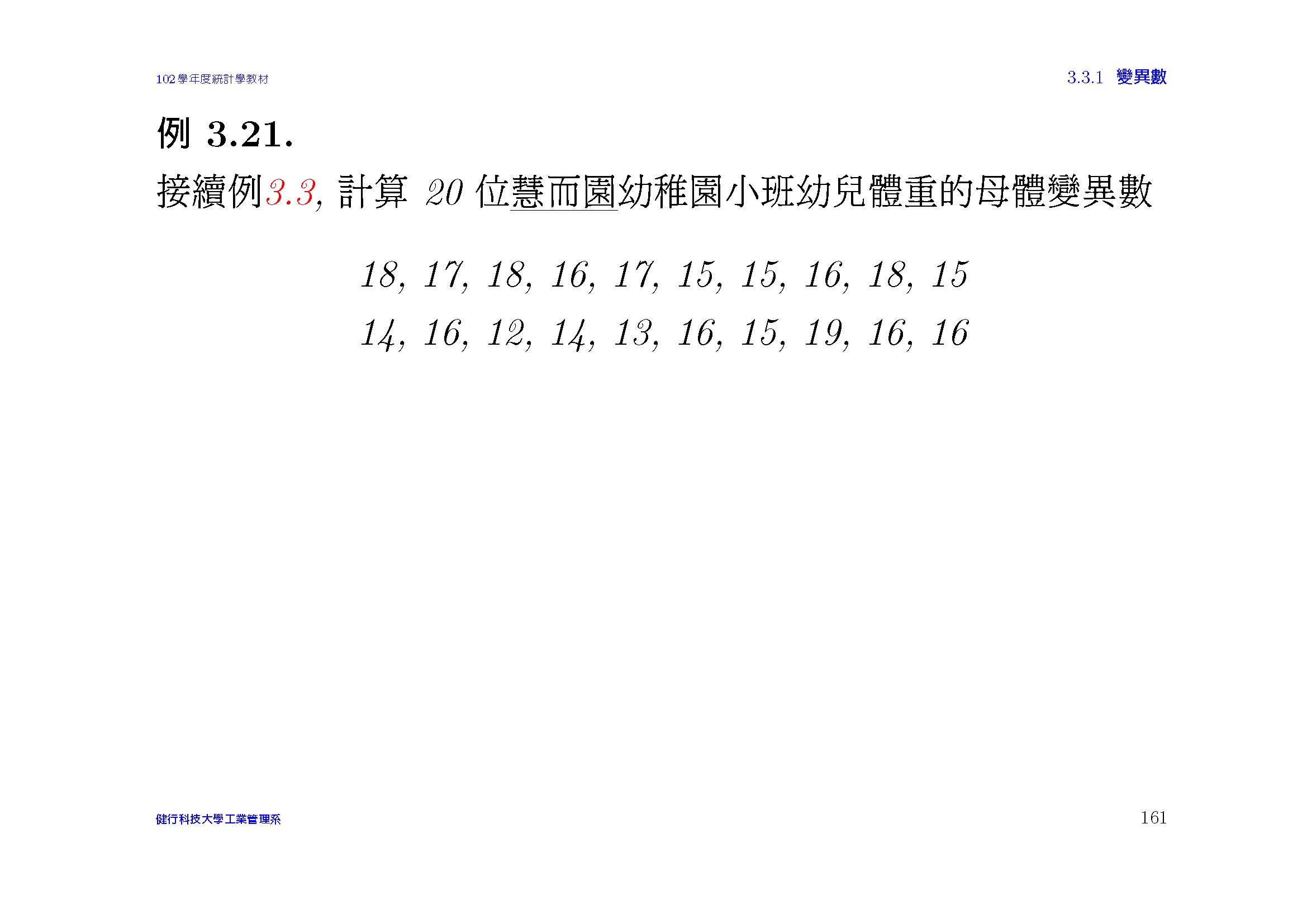 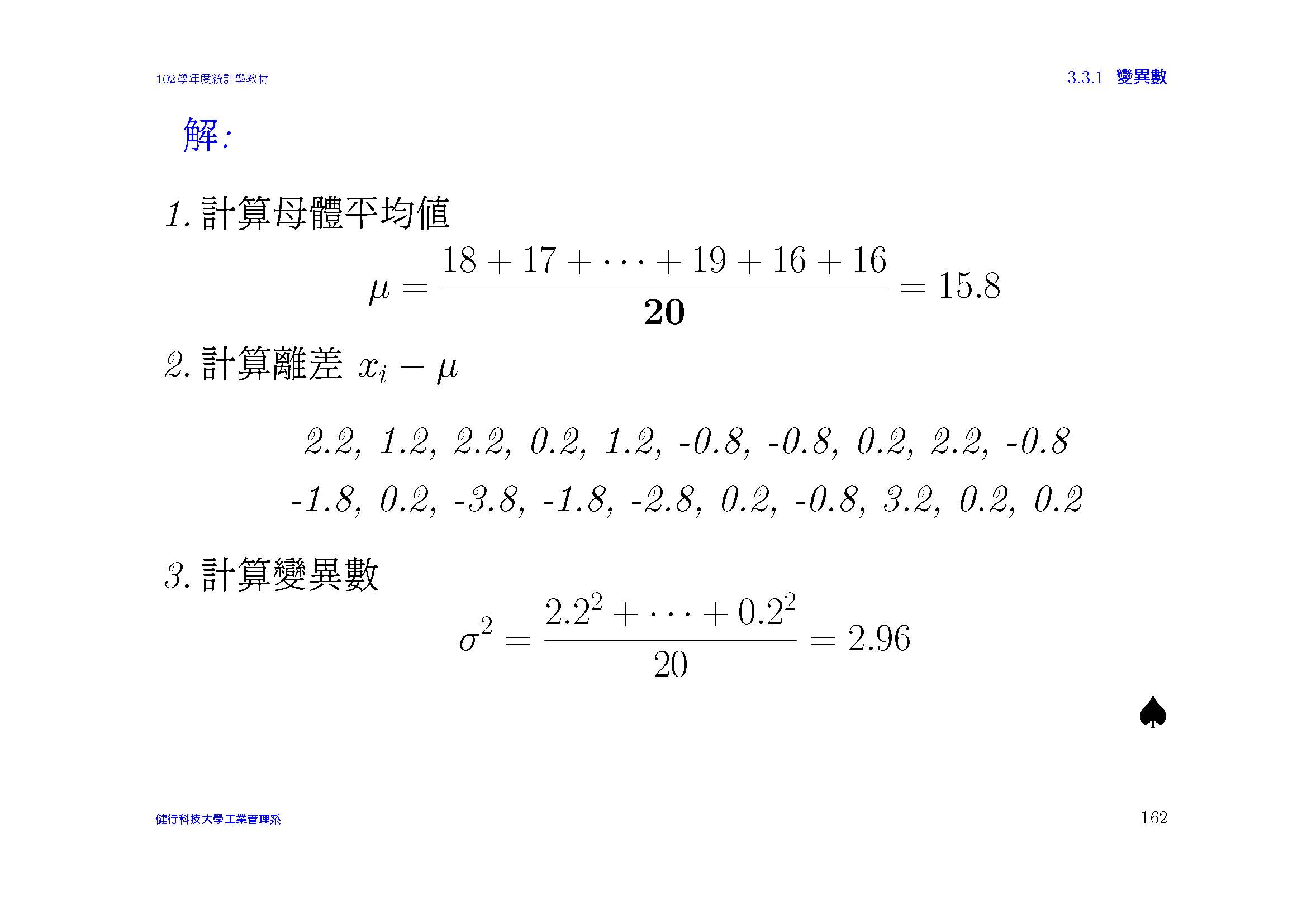 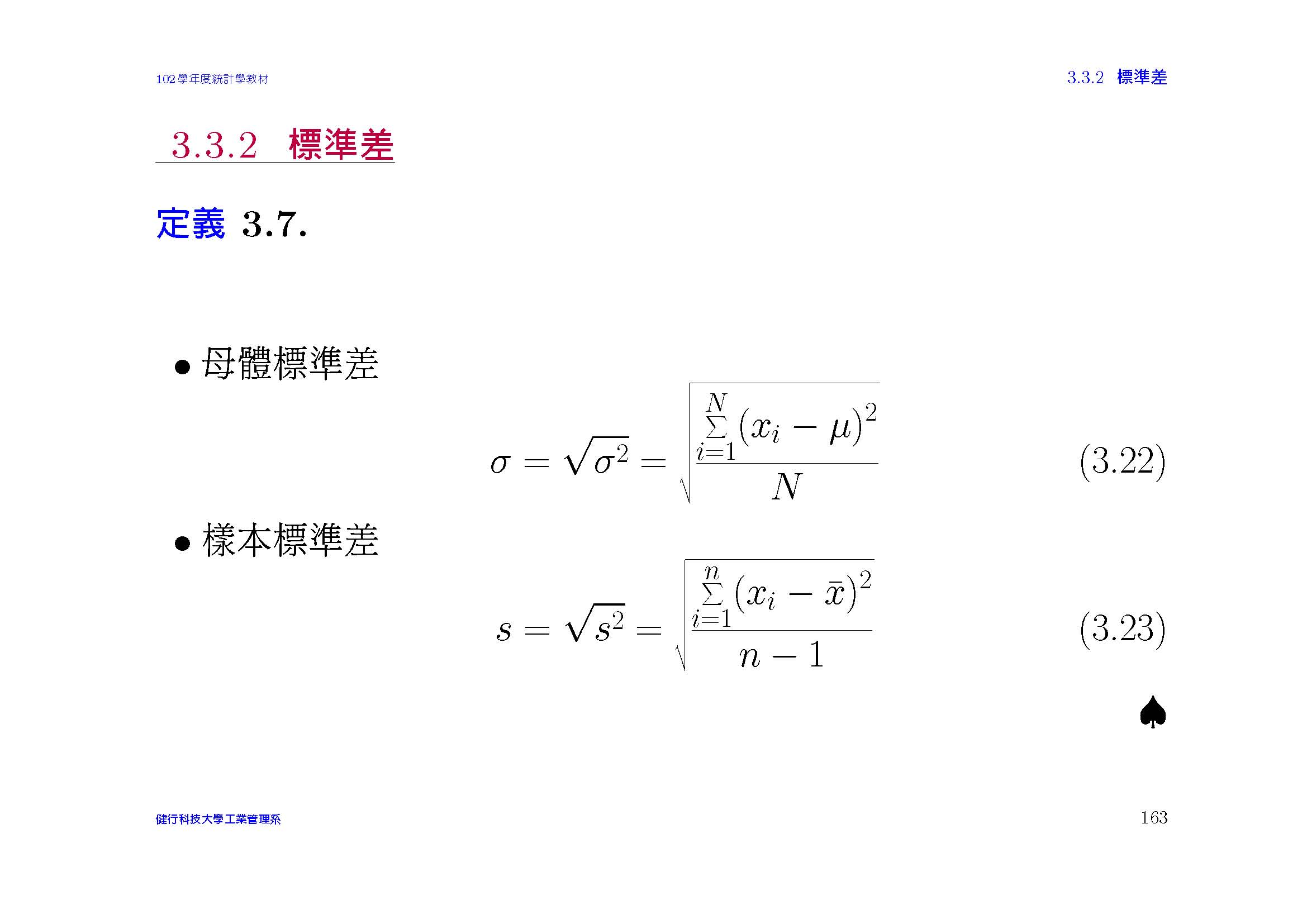 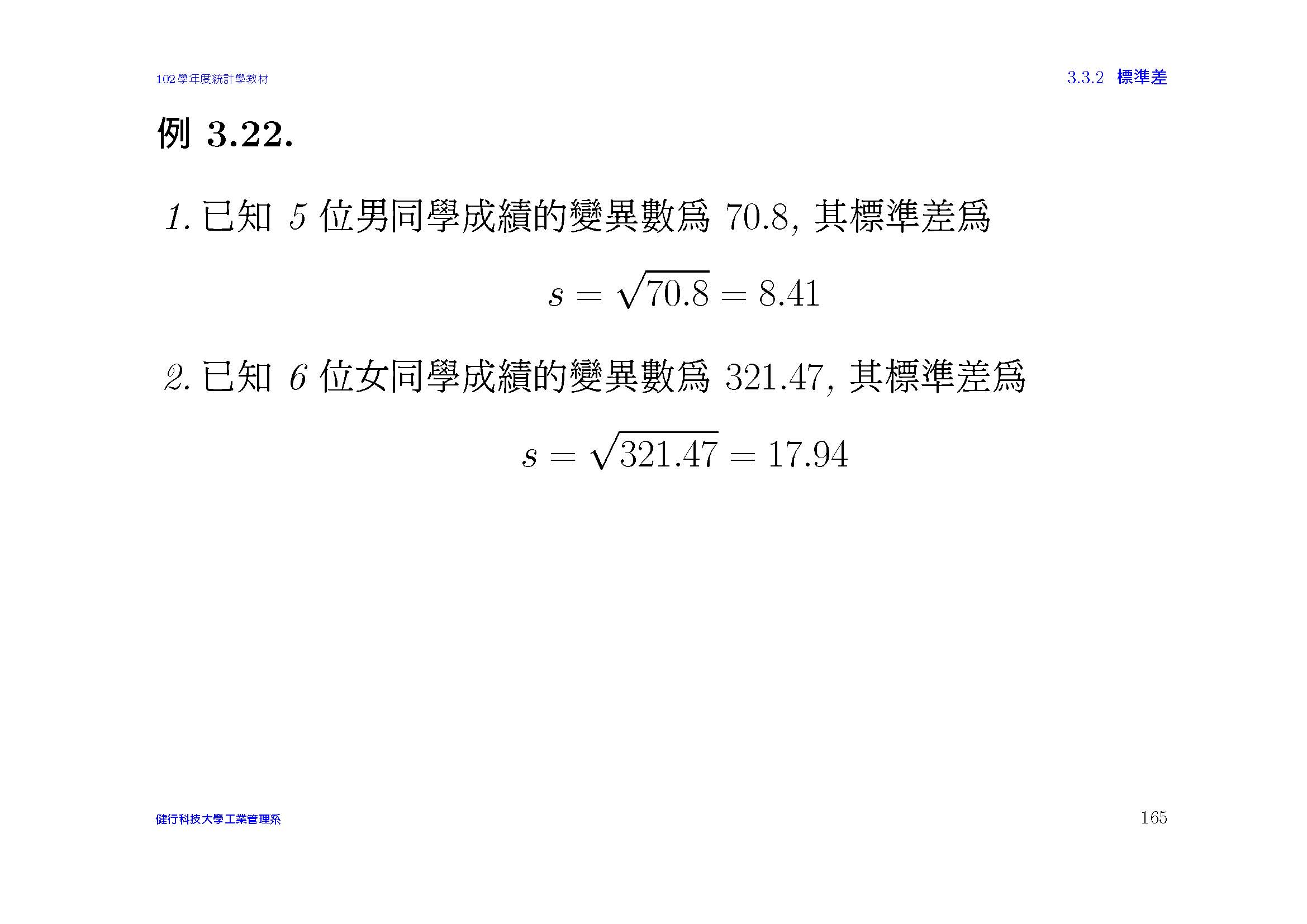 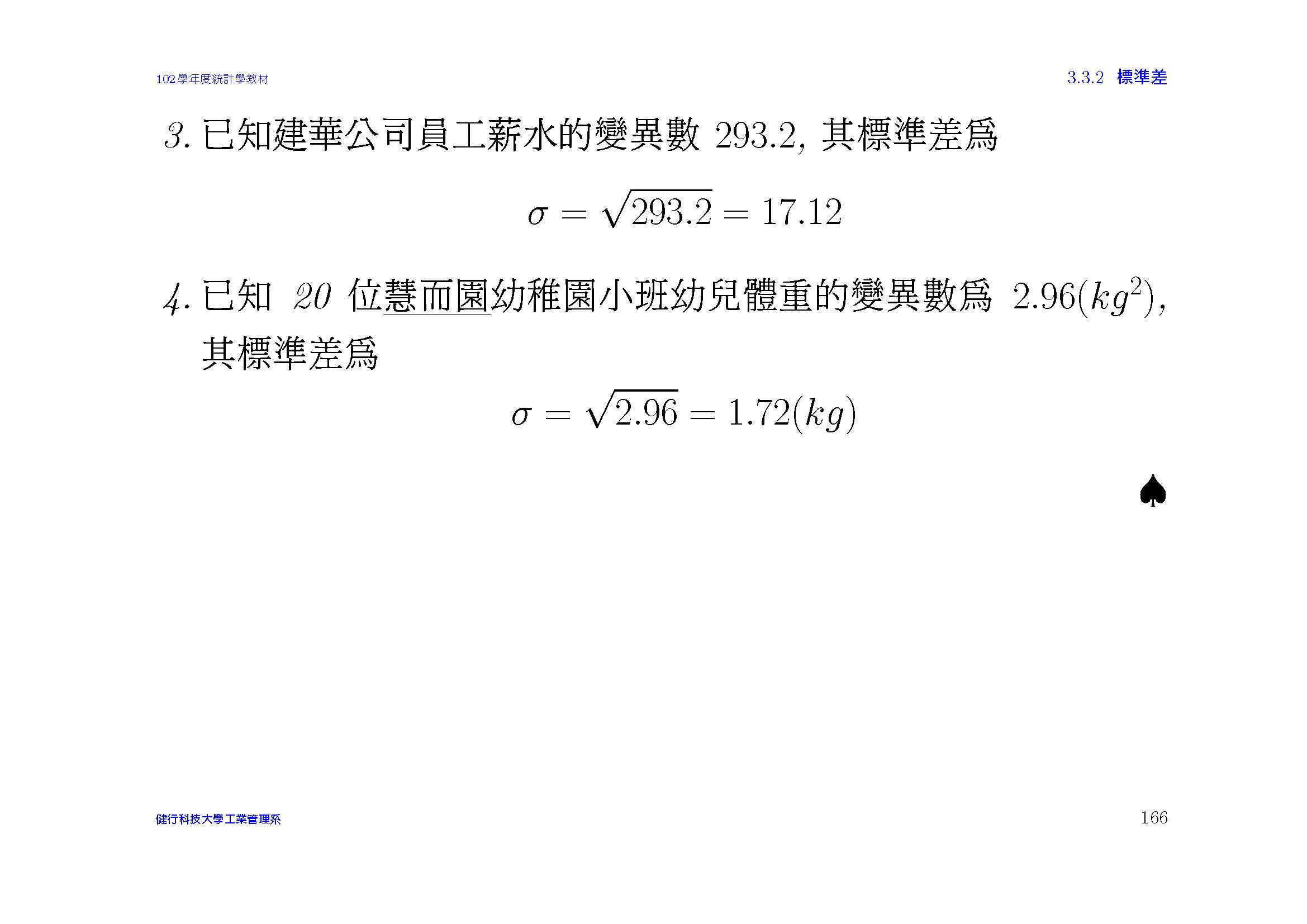 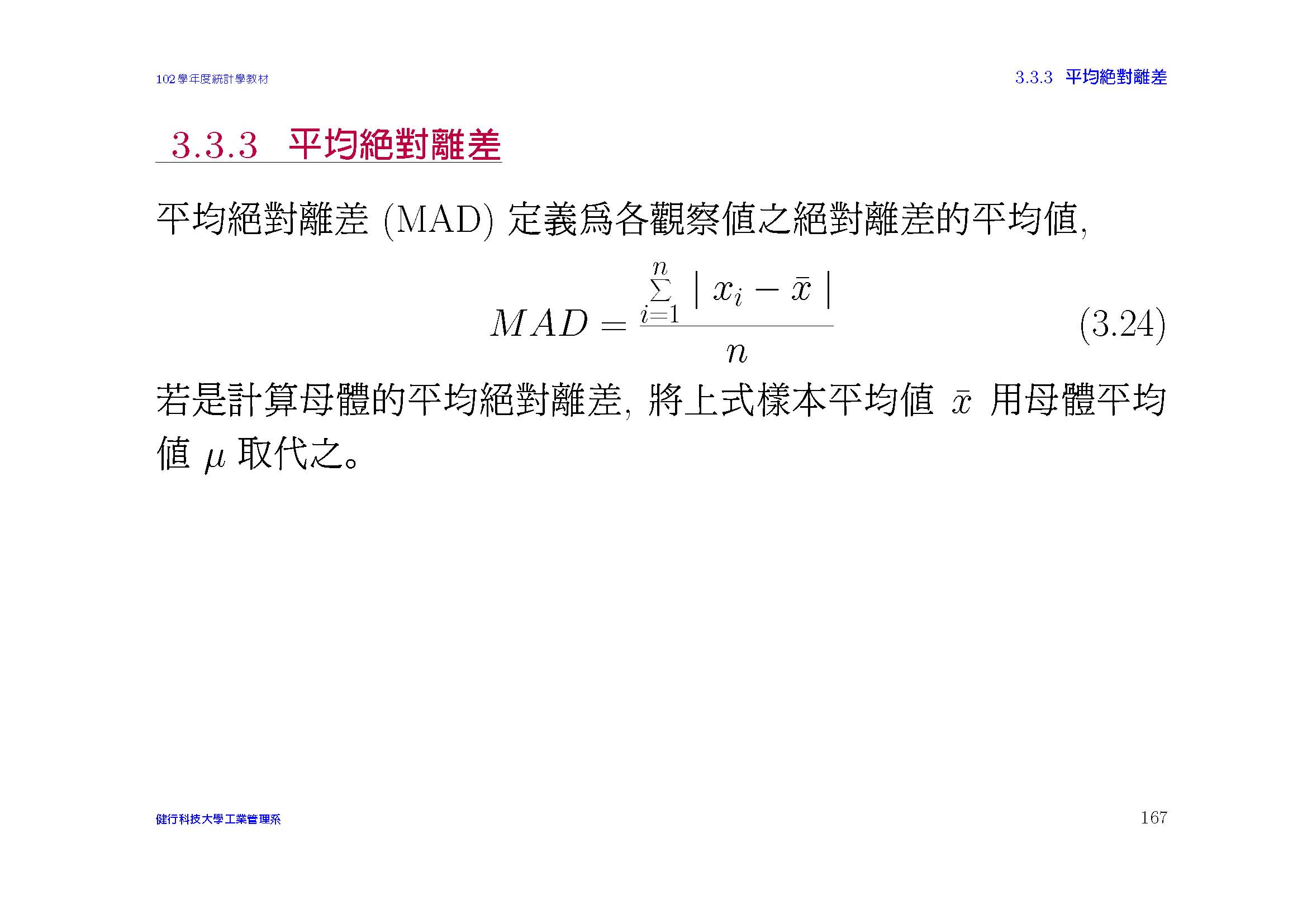 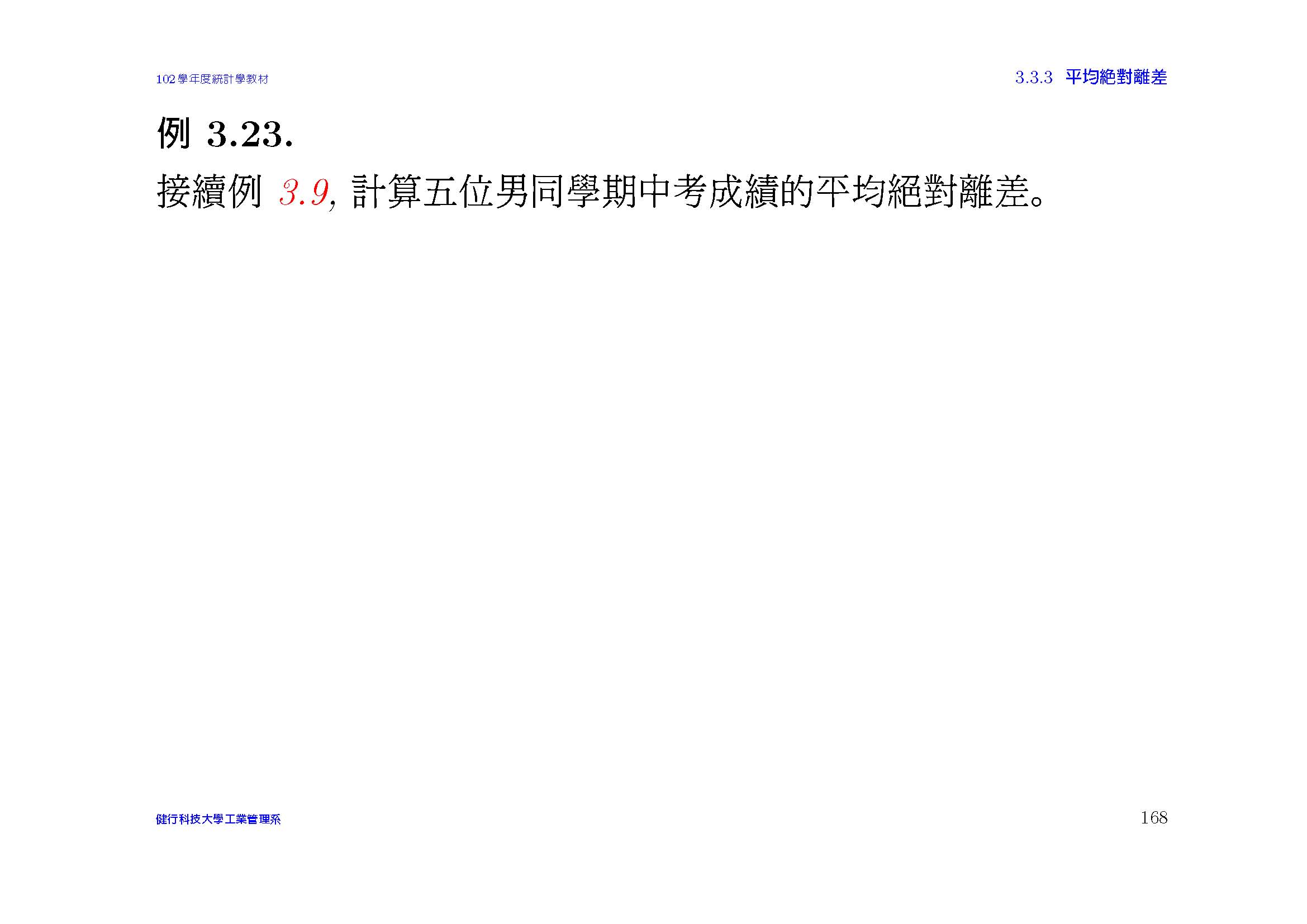 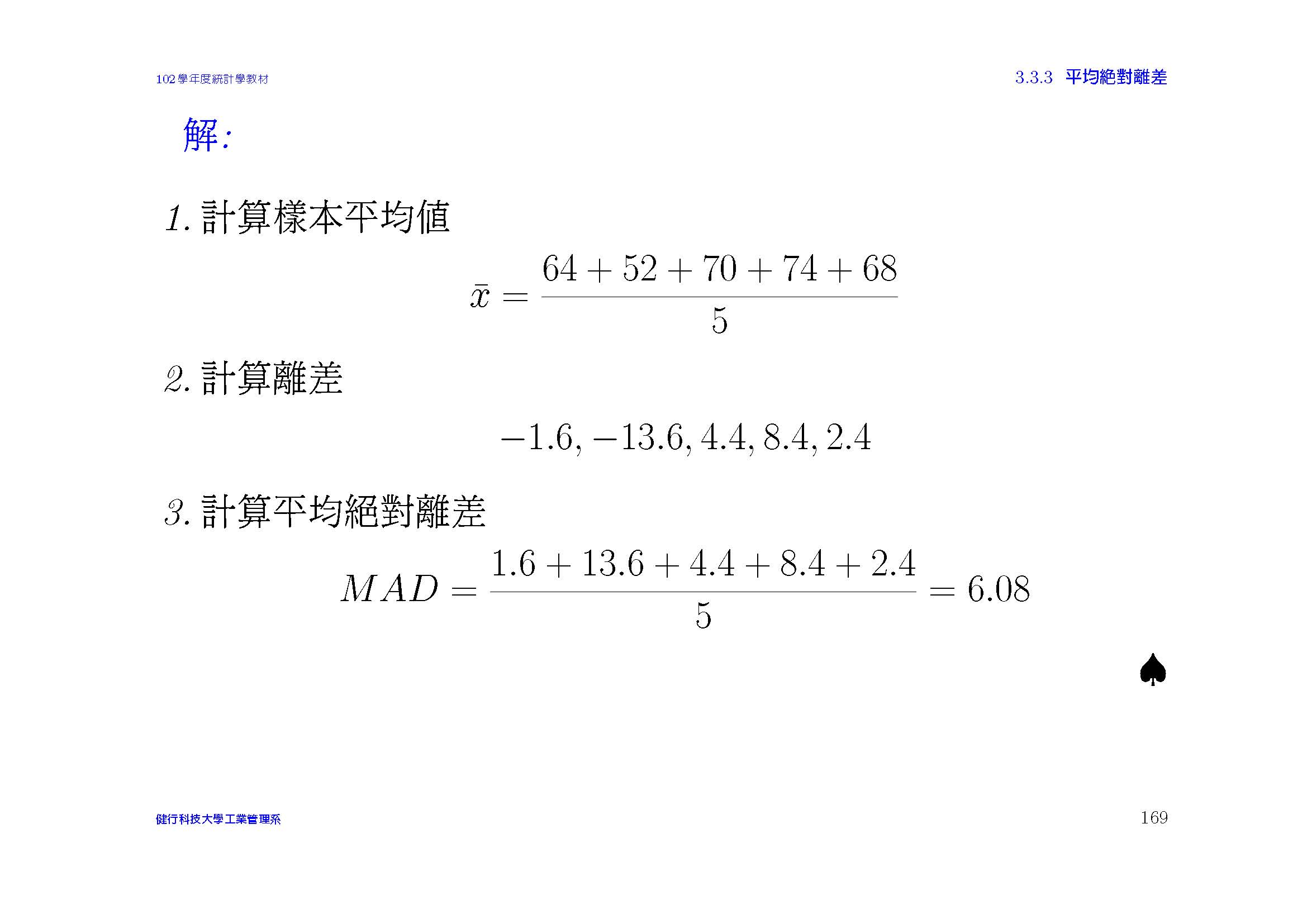 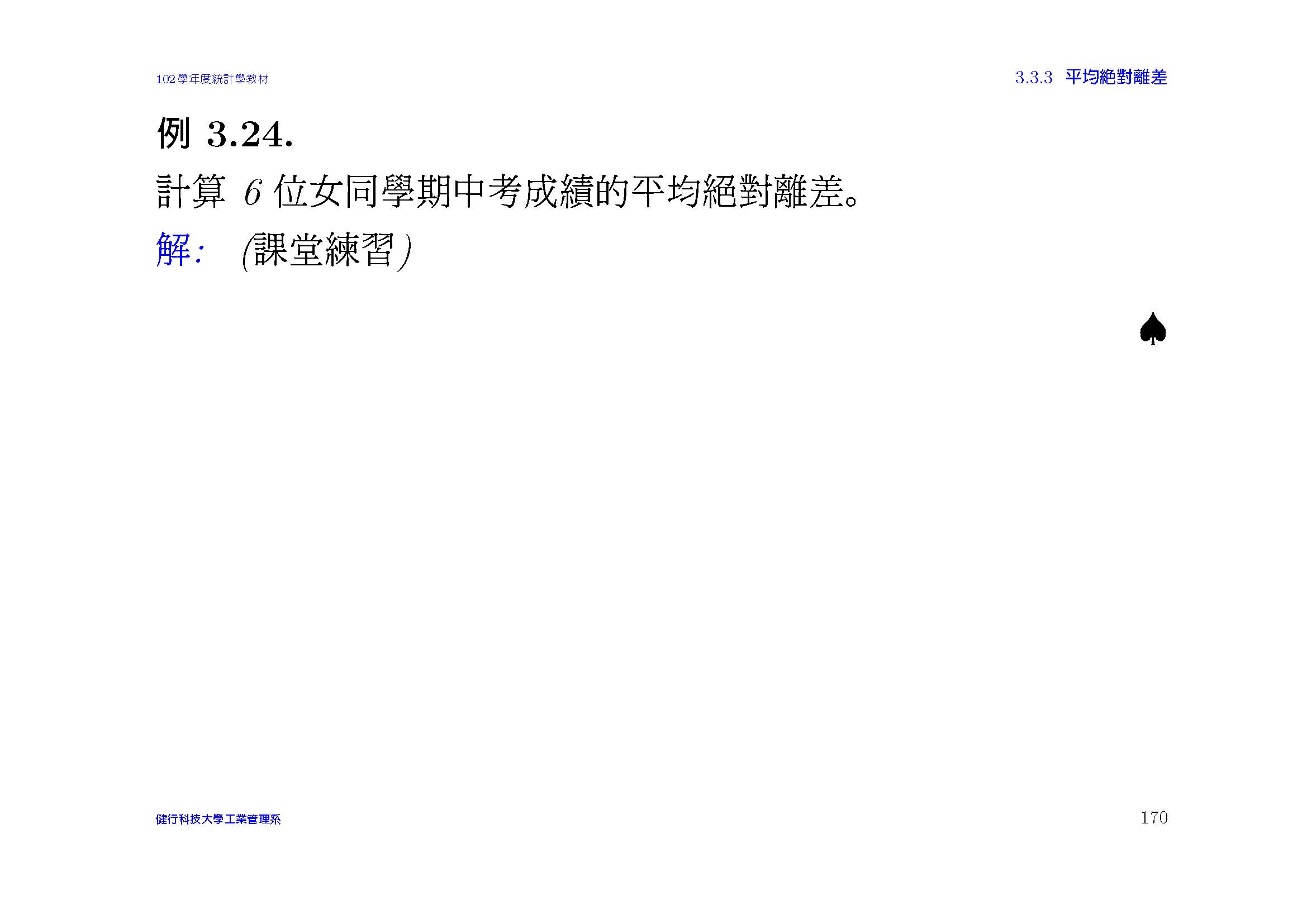 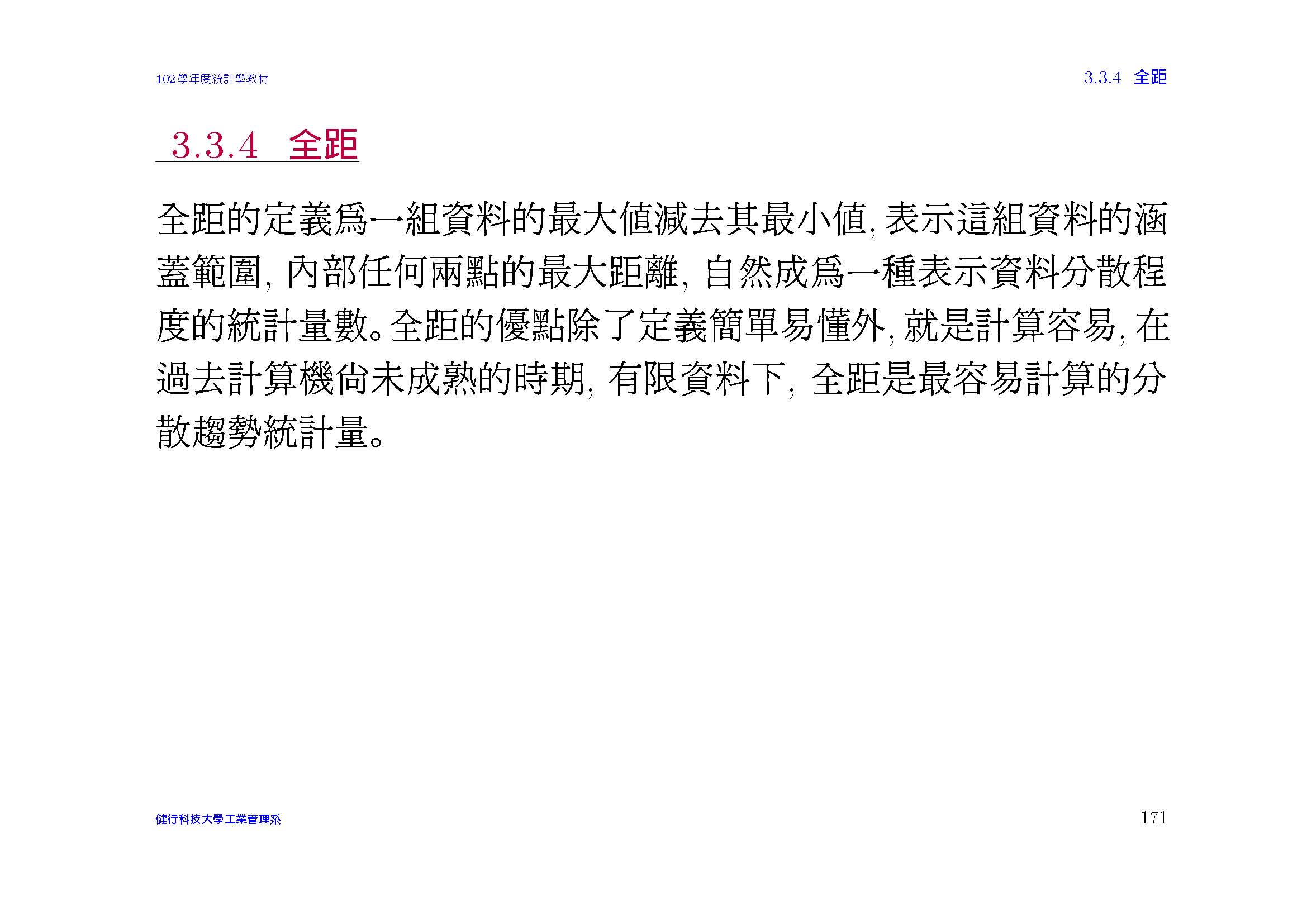 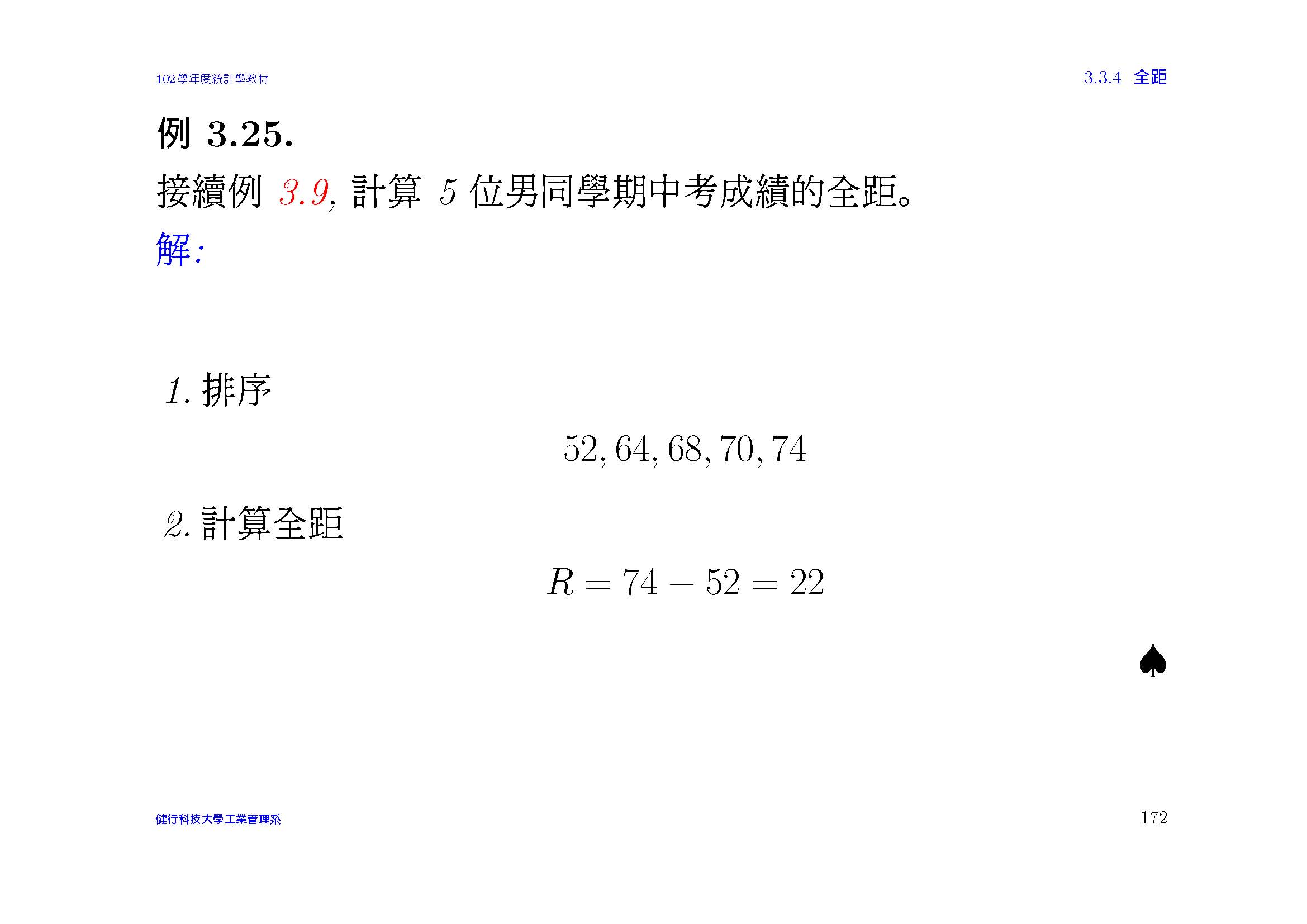 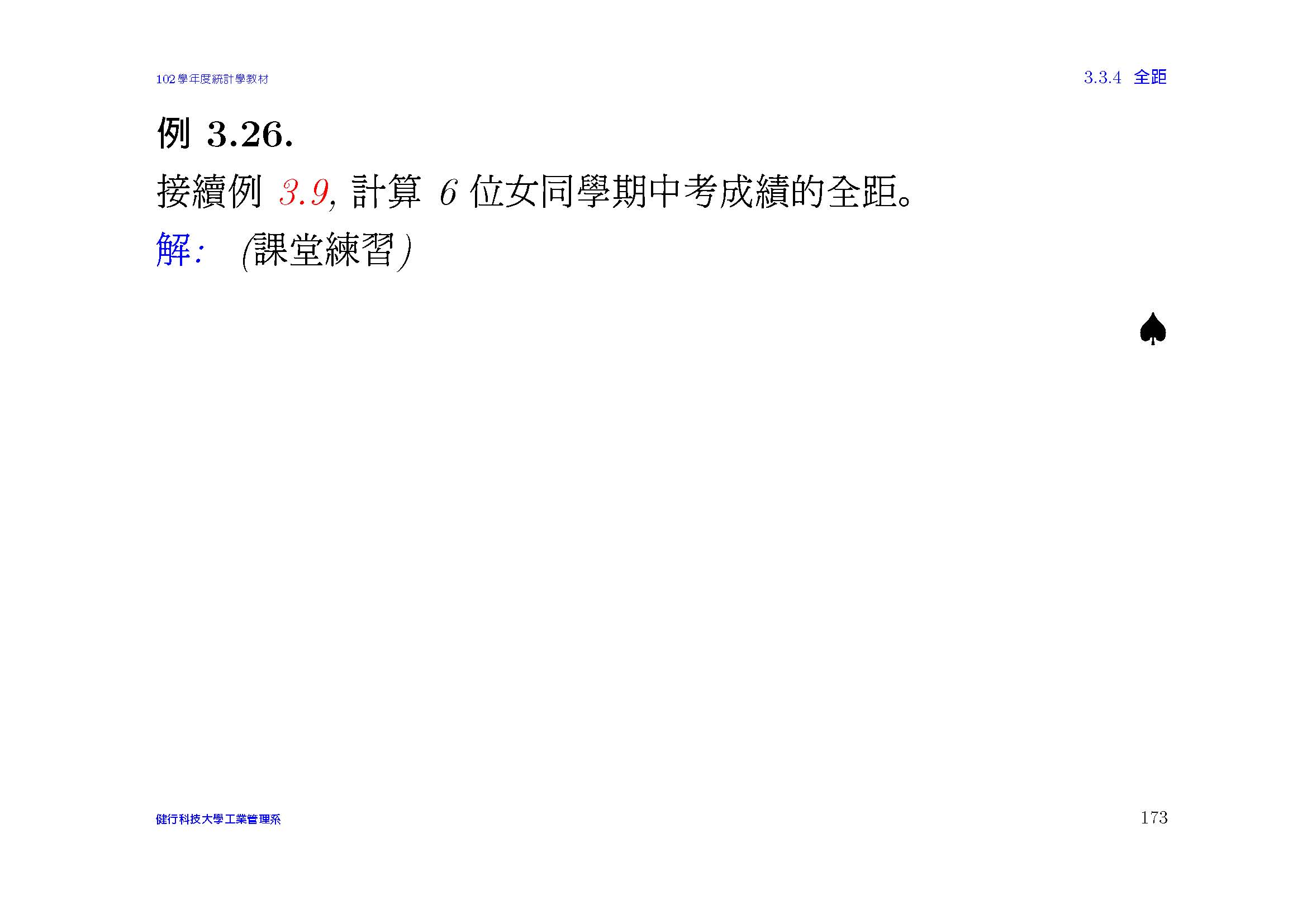 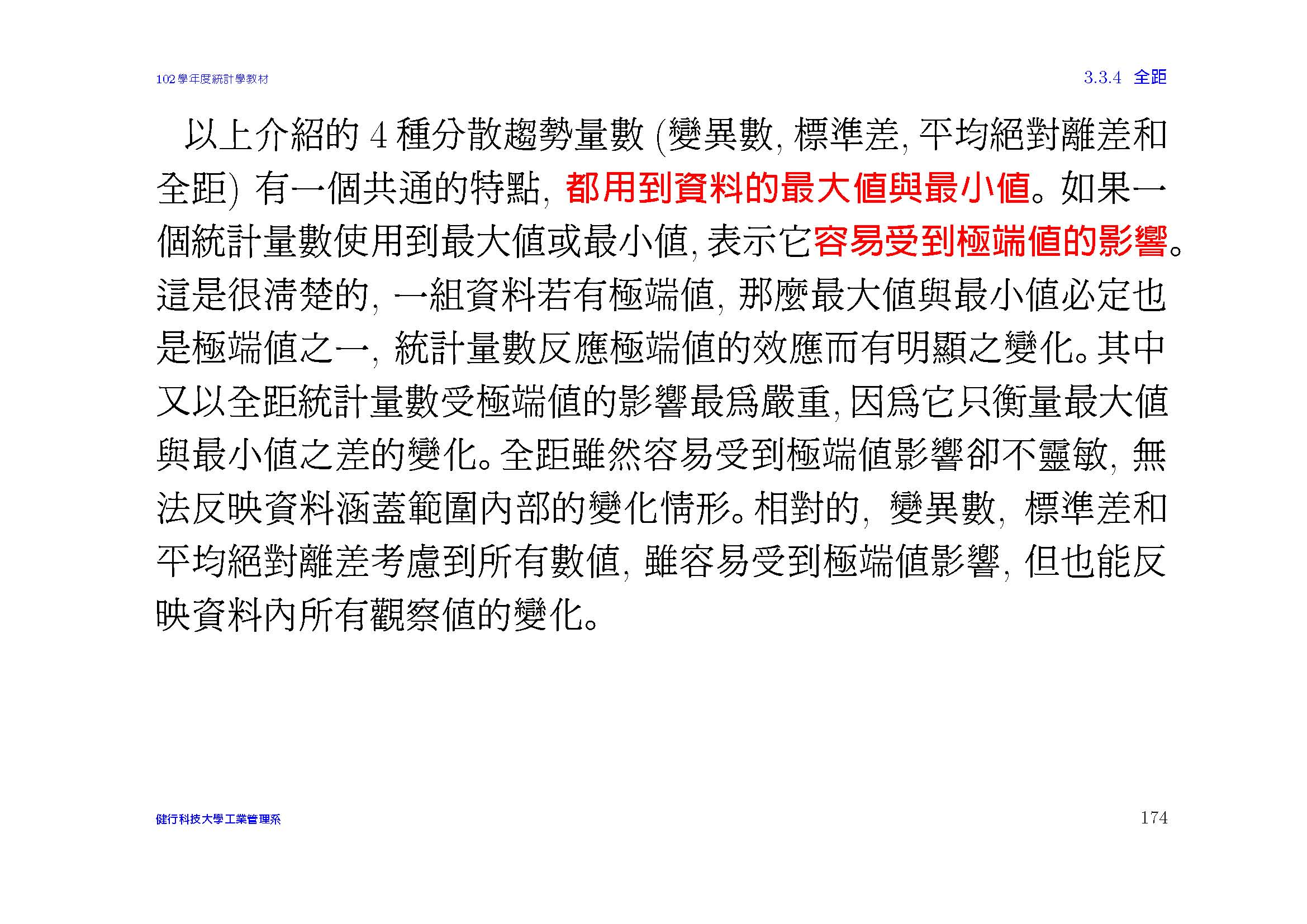 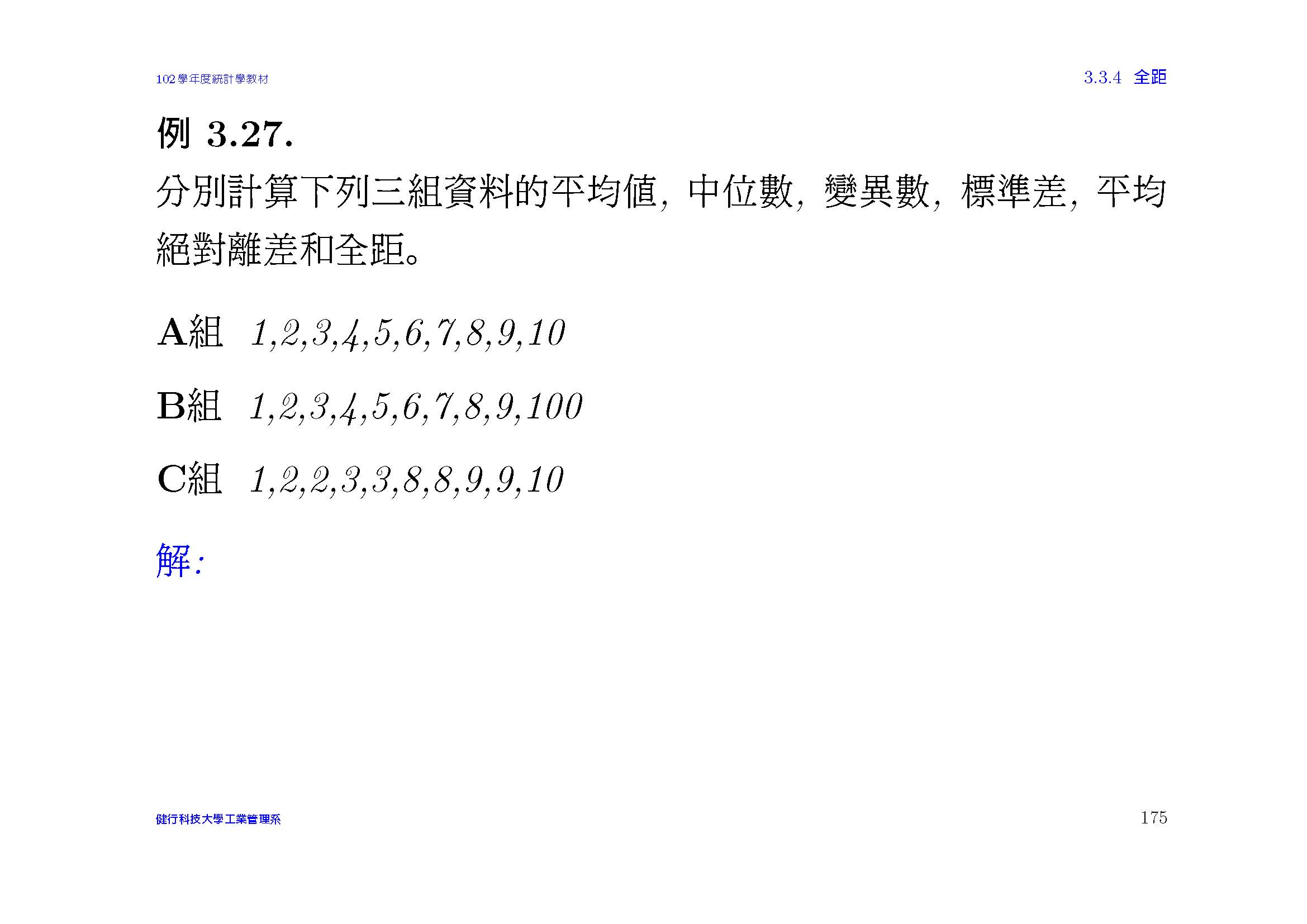 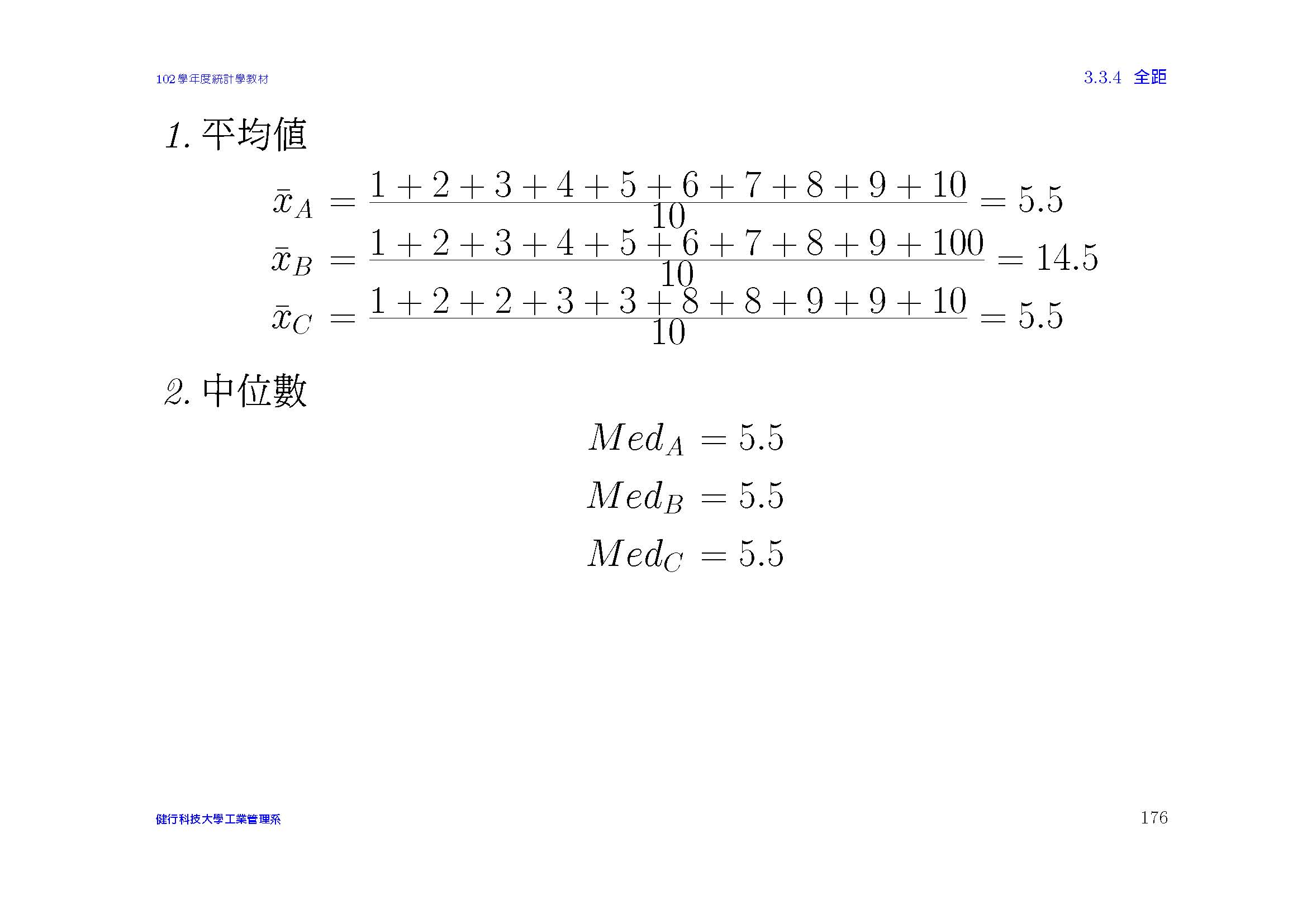 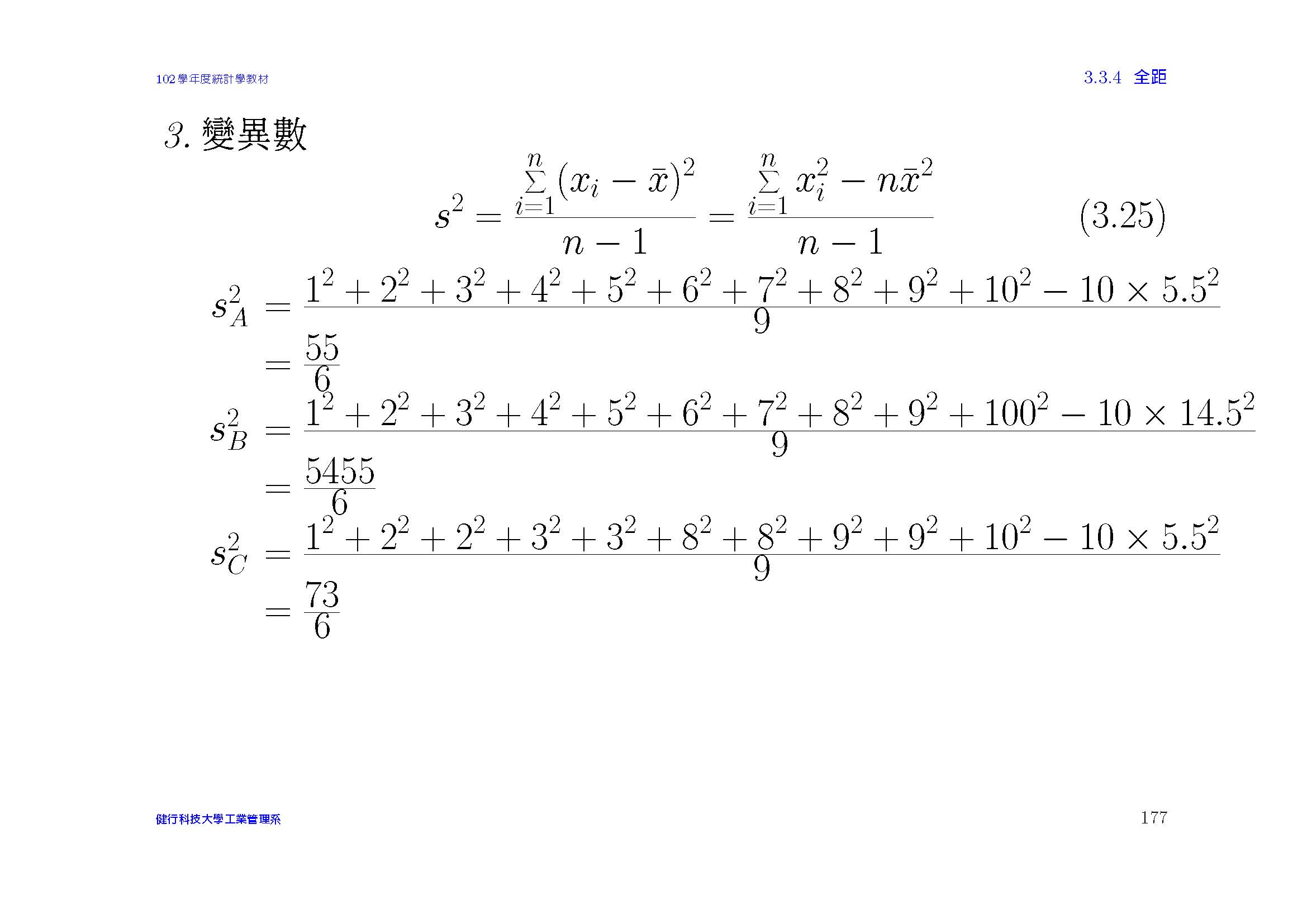 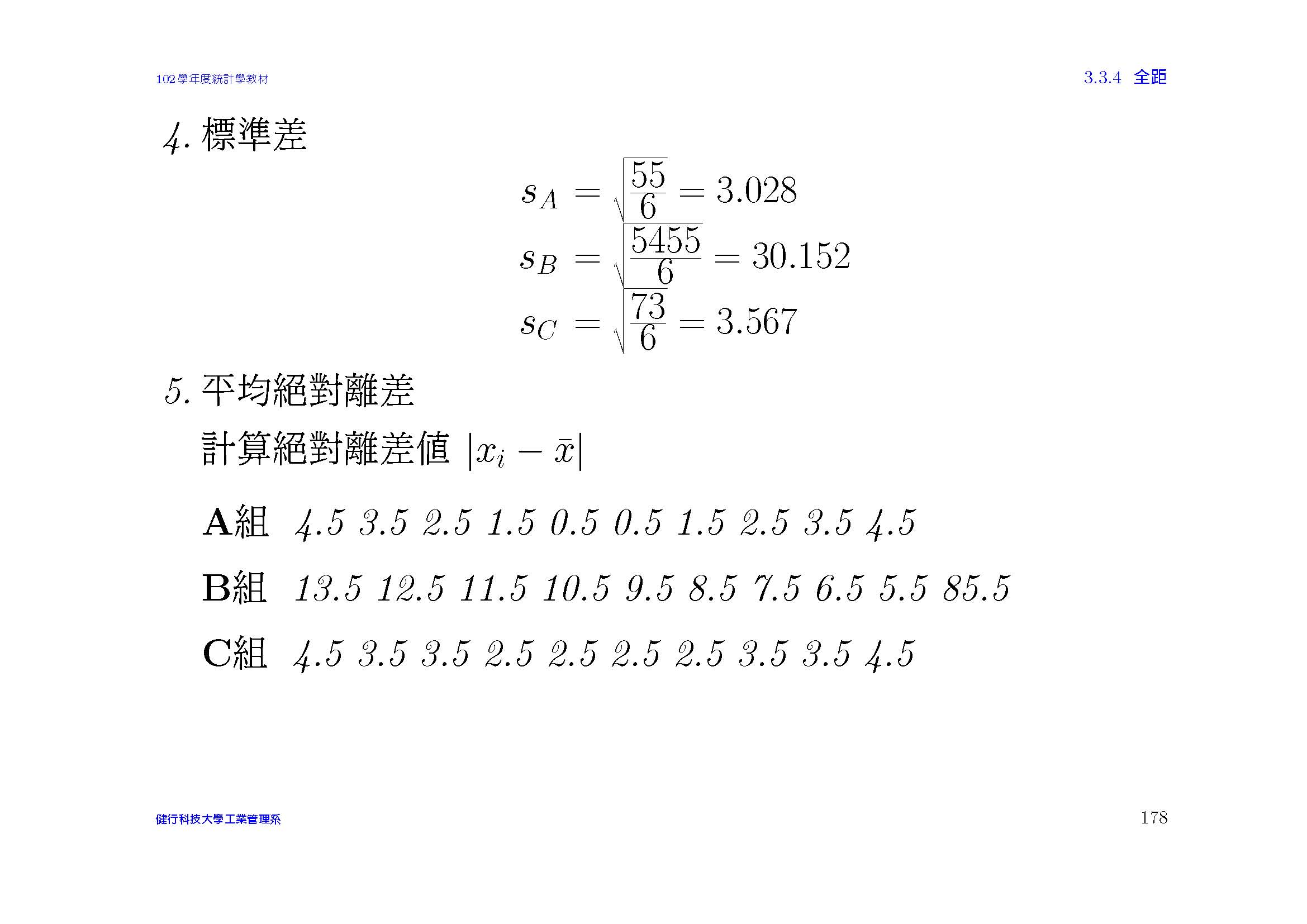 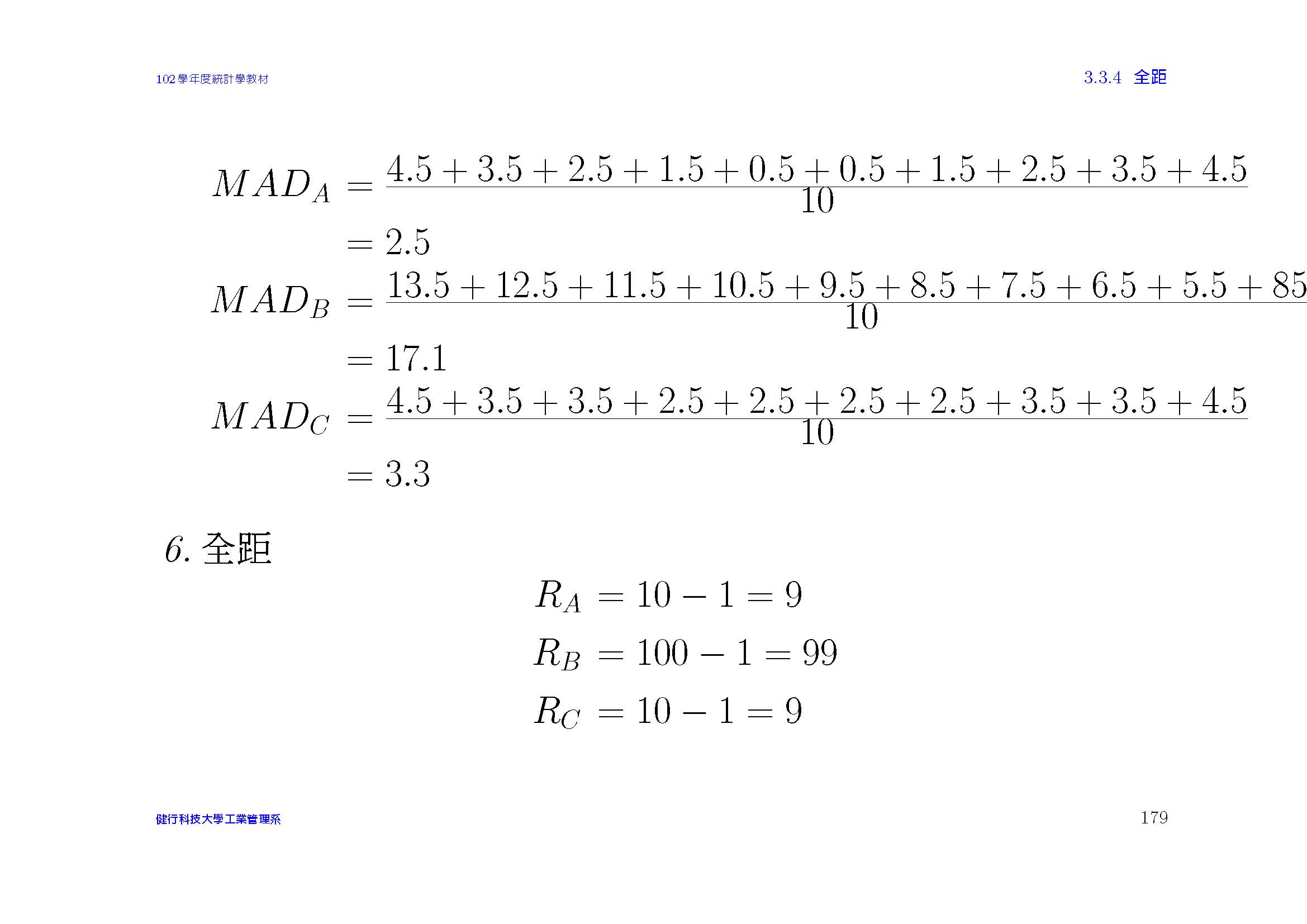 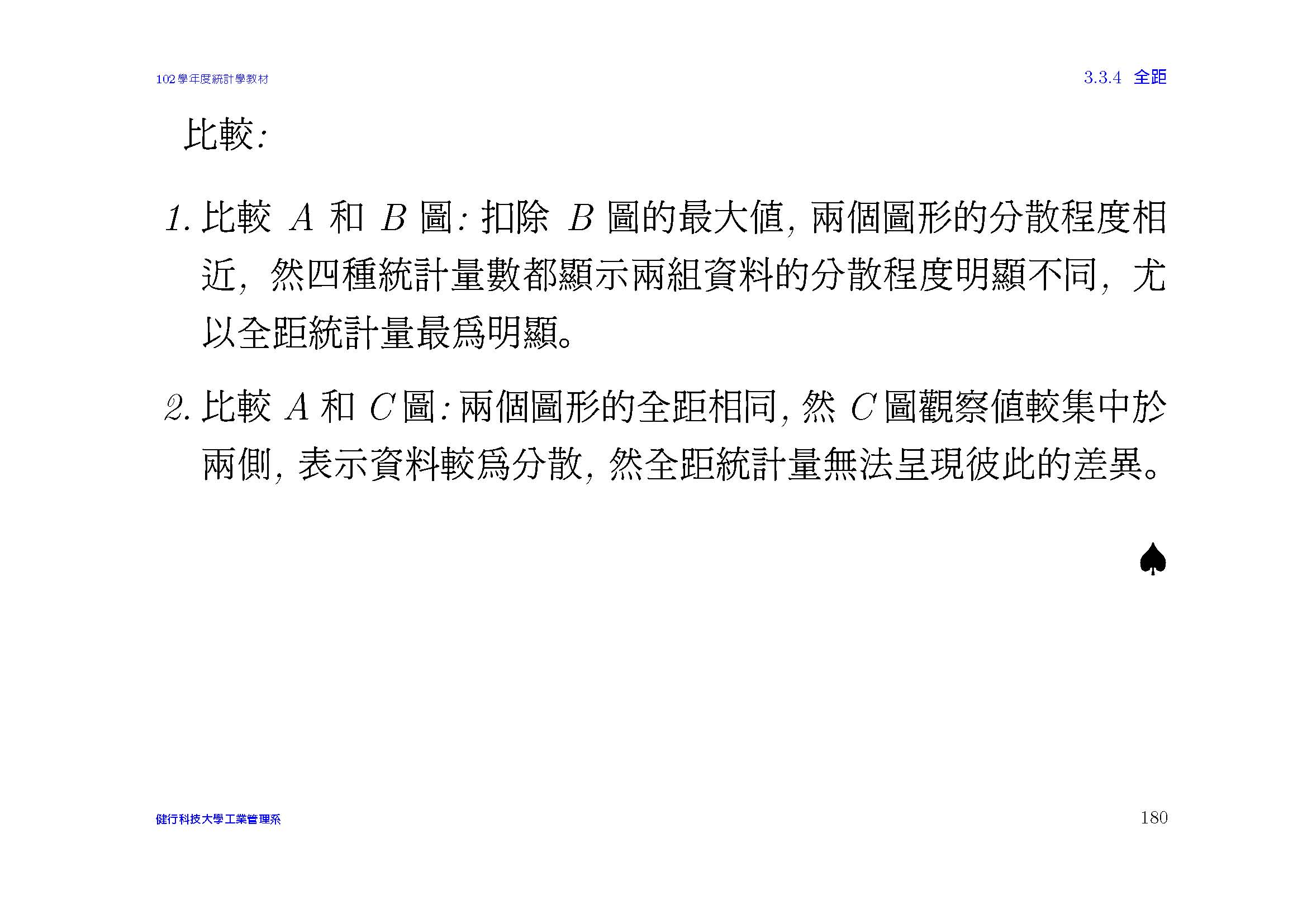 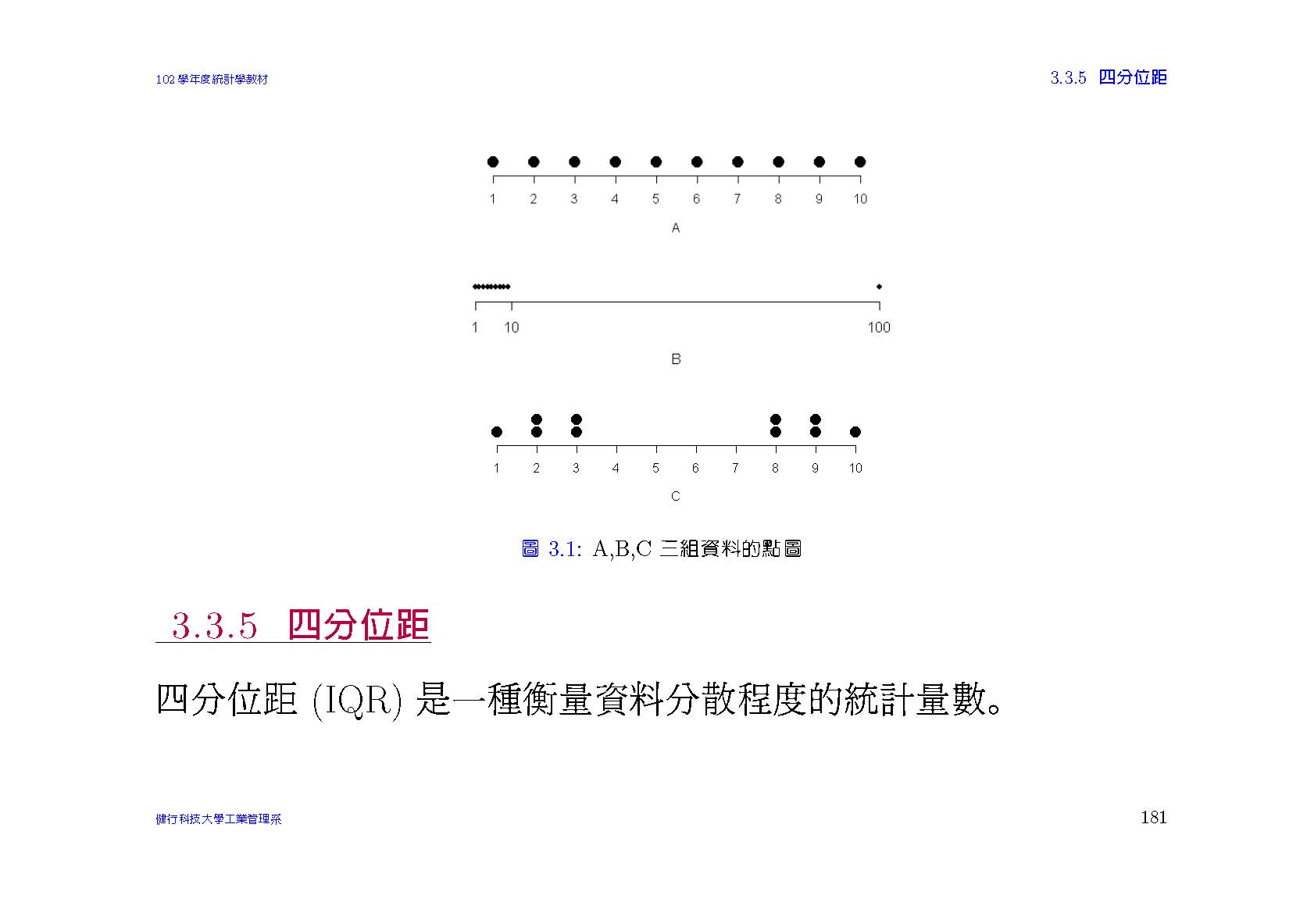 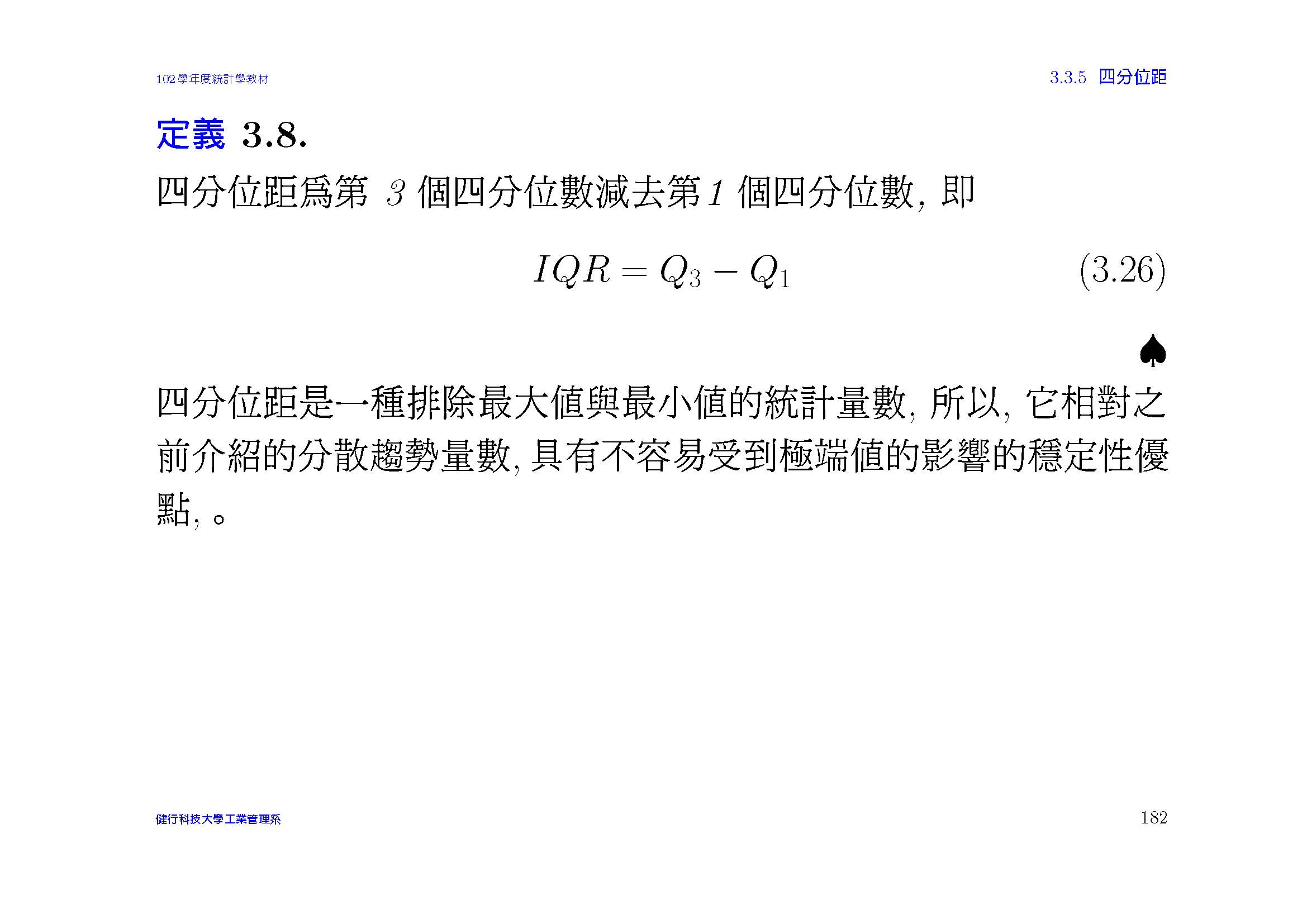 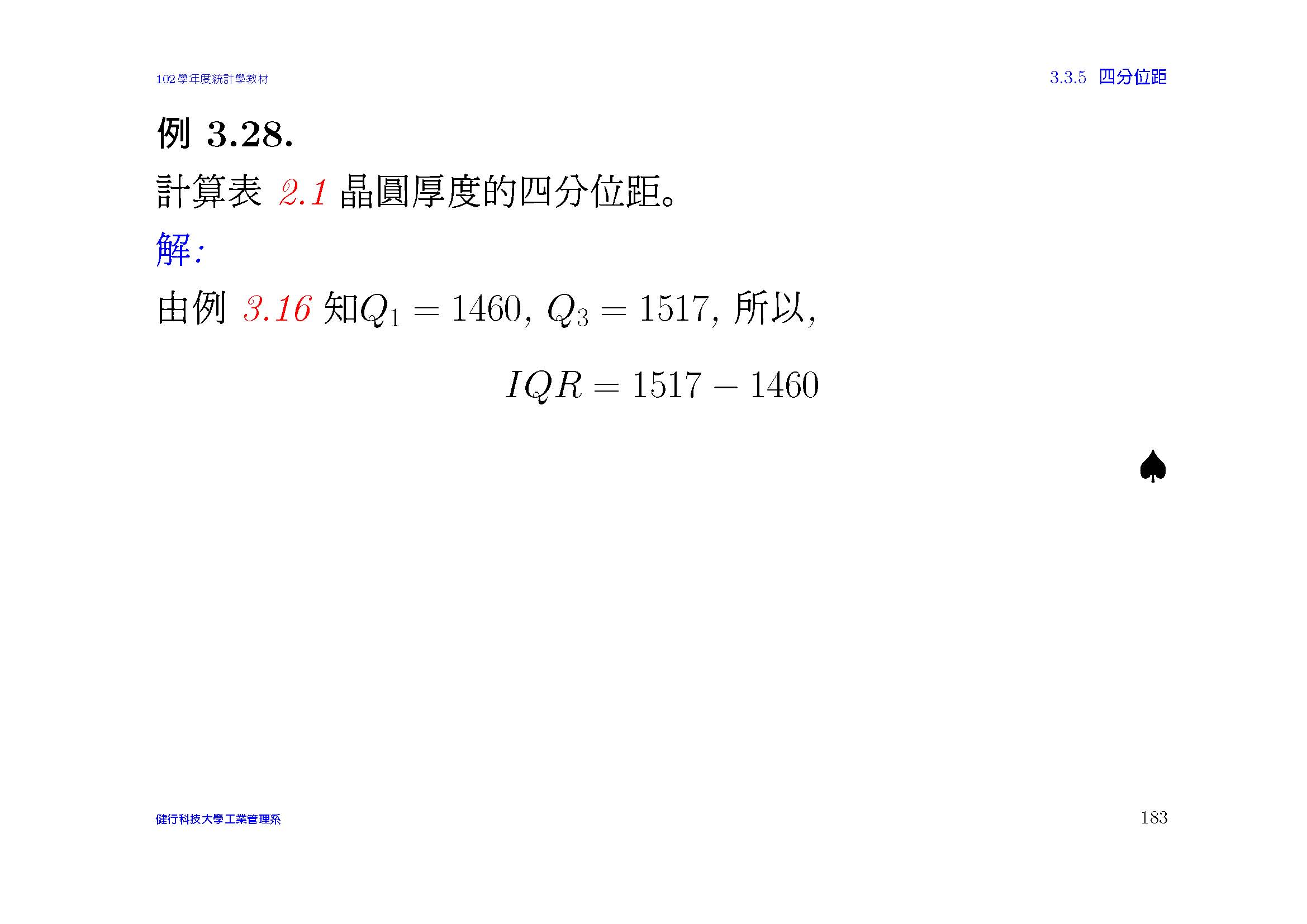 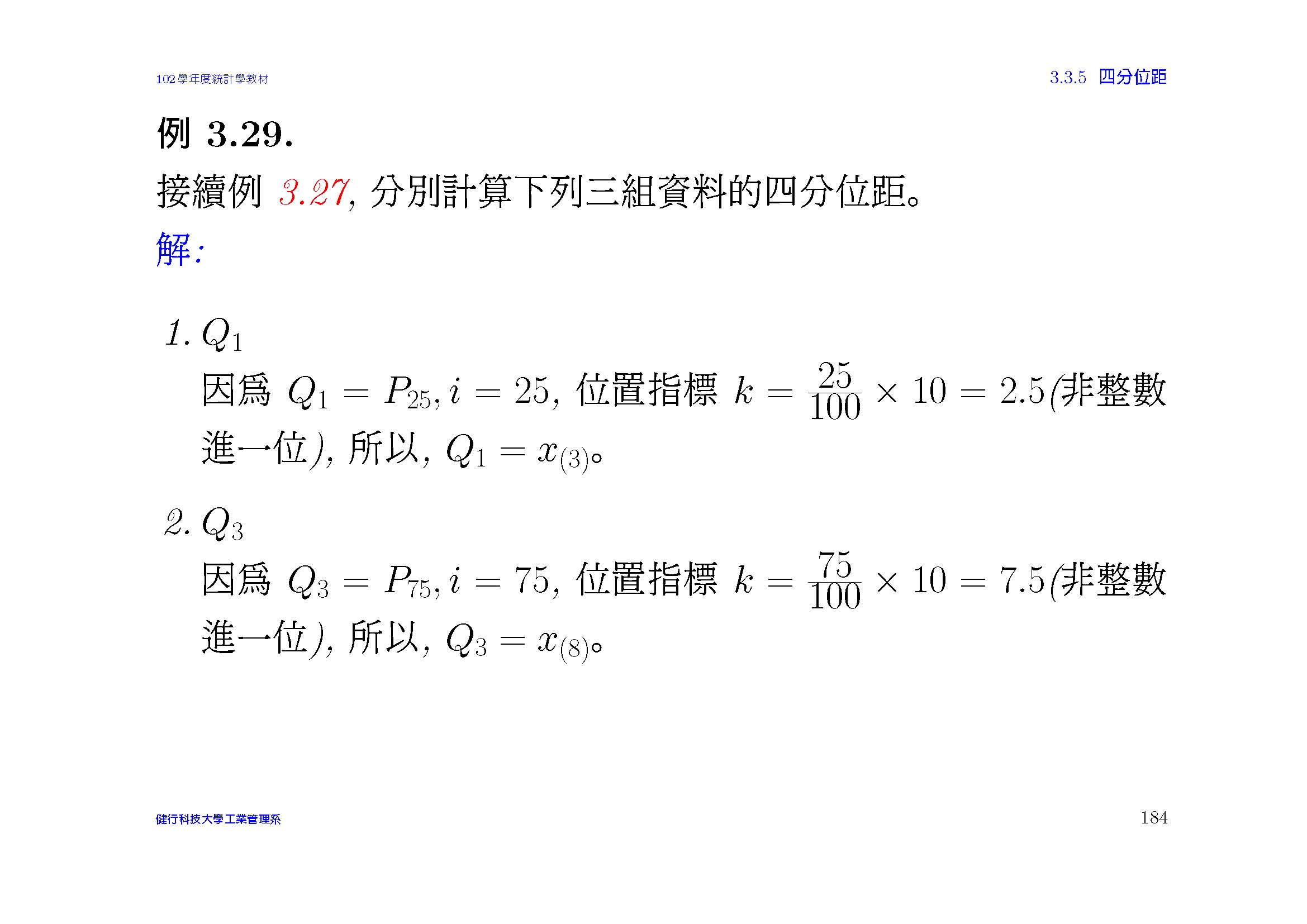 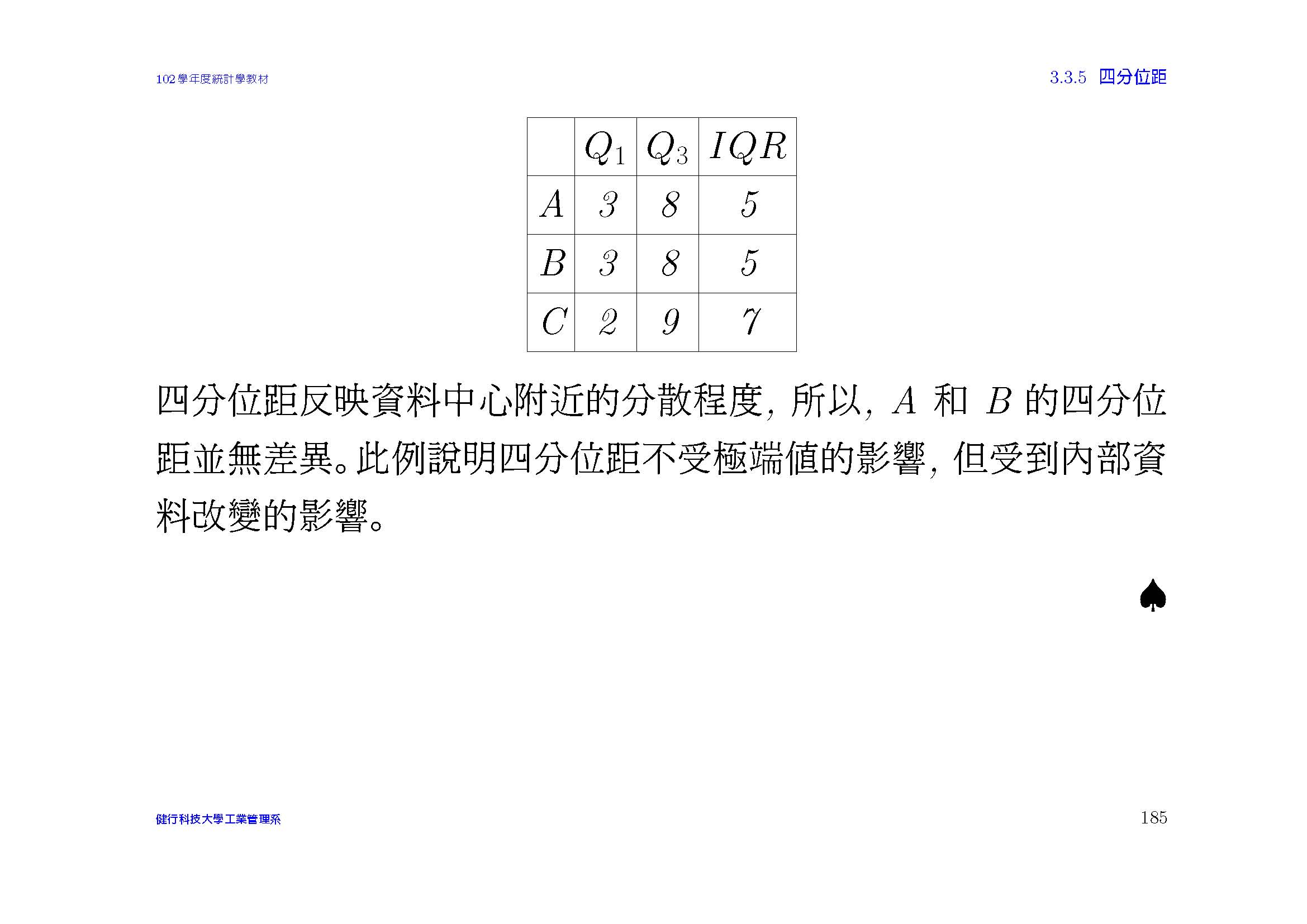 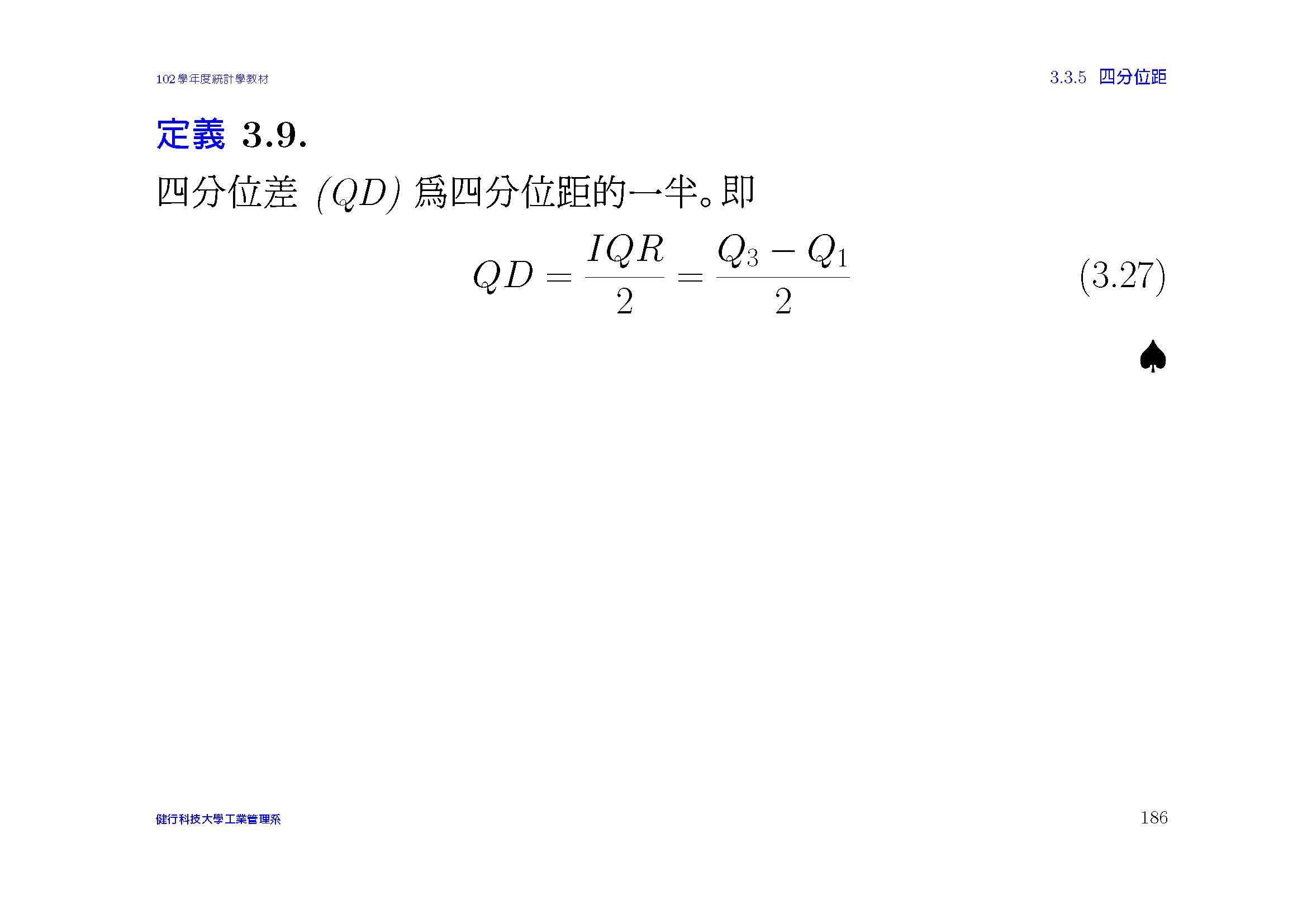 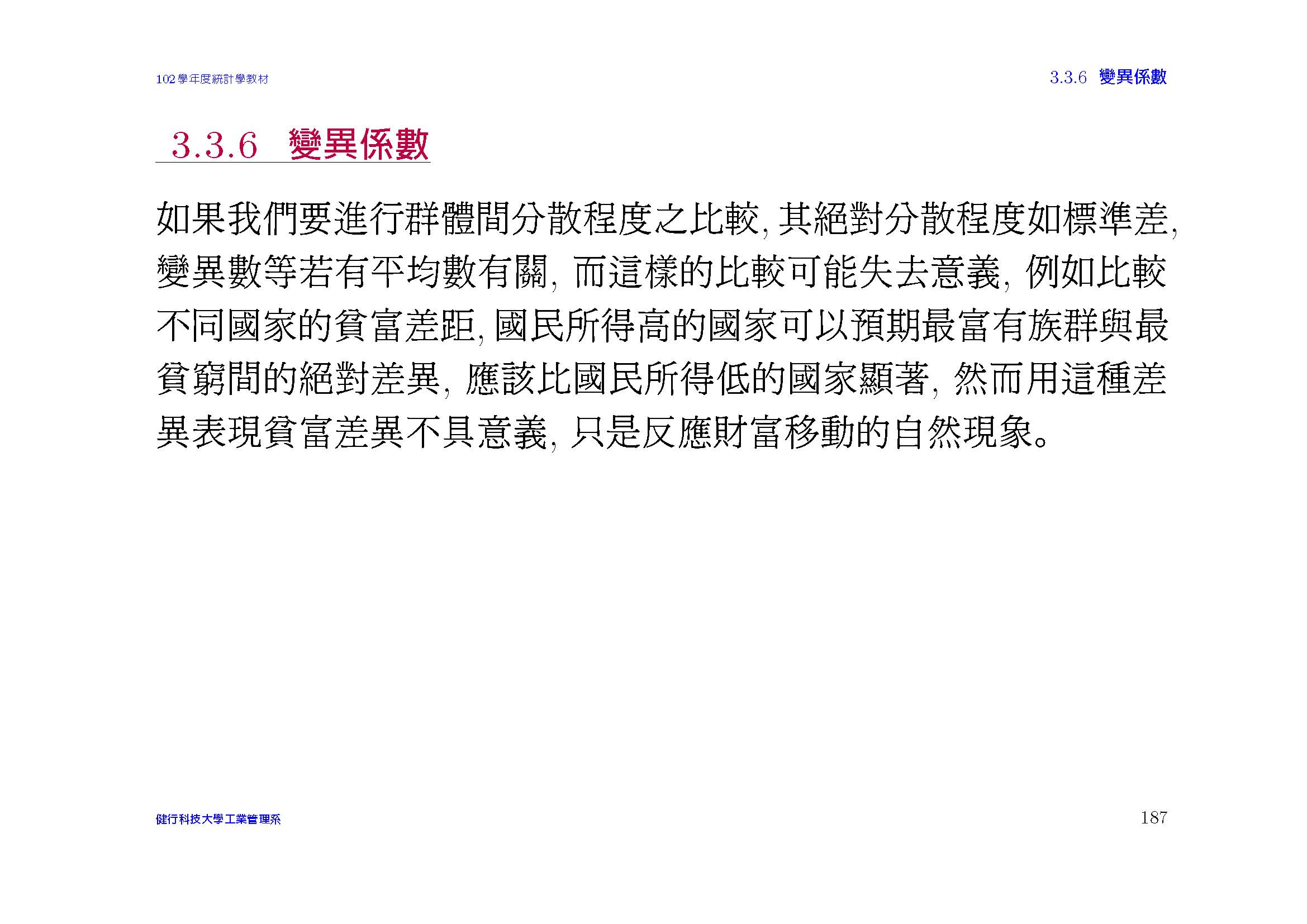 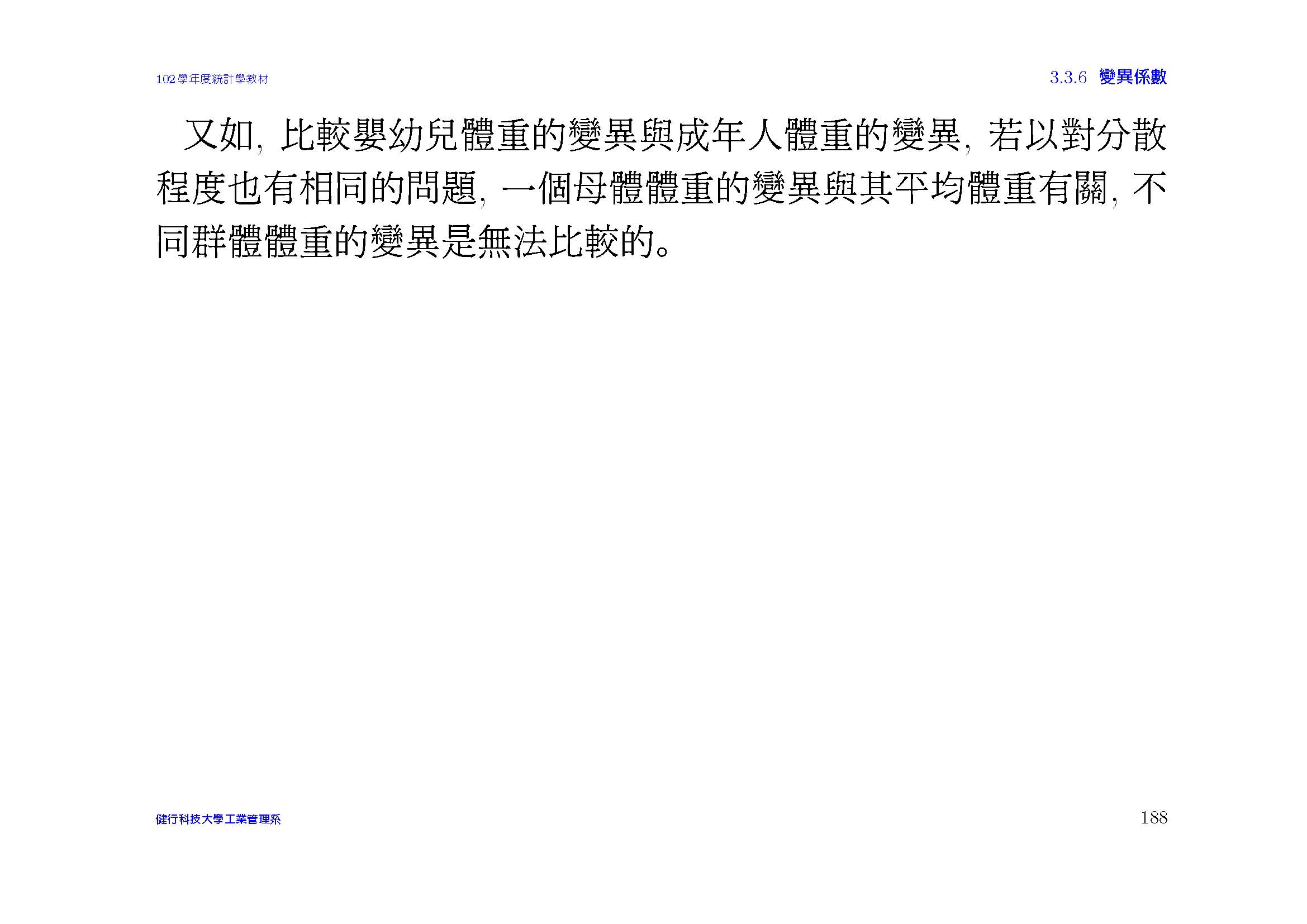 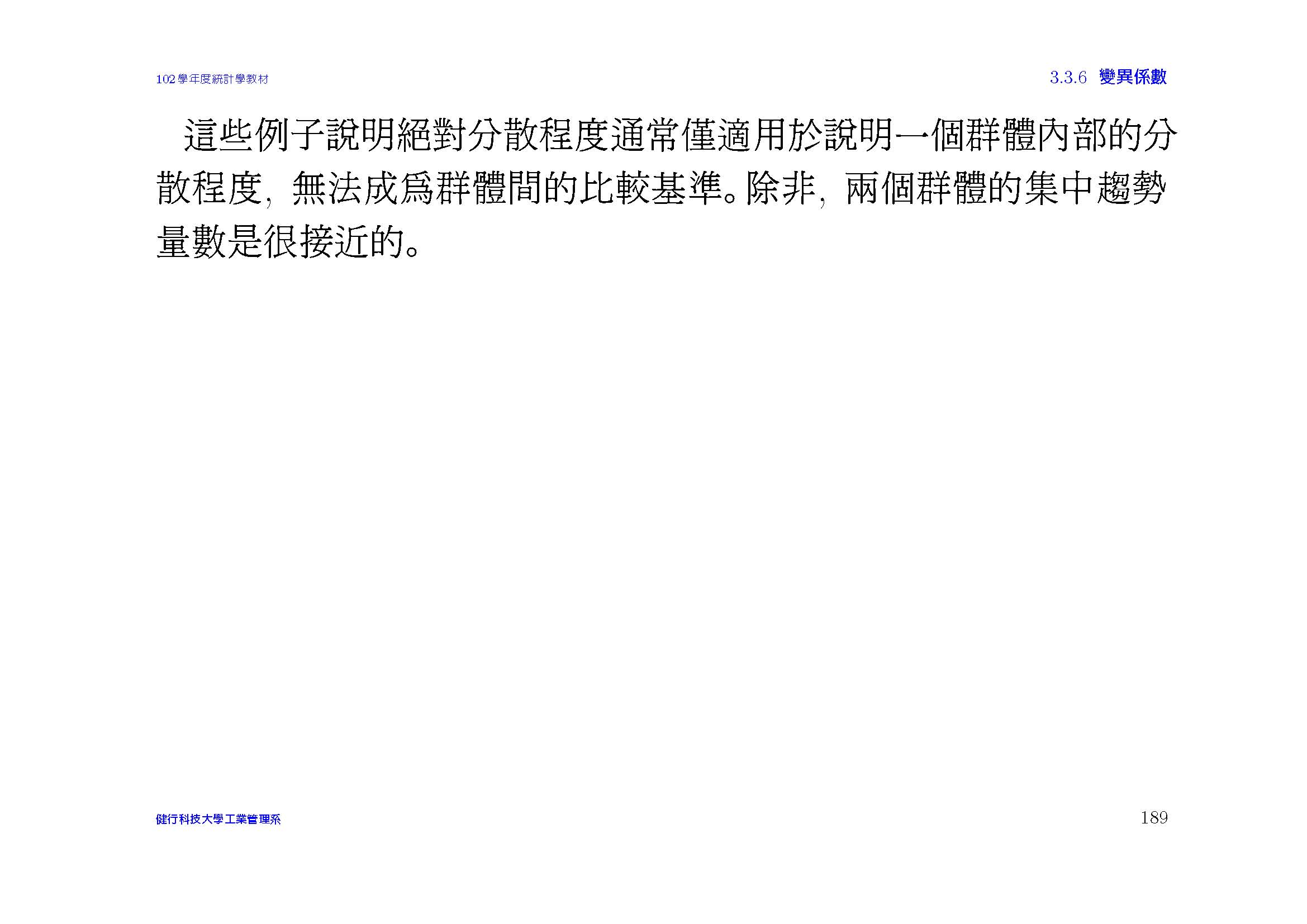 變異係數的公式
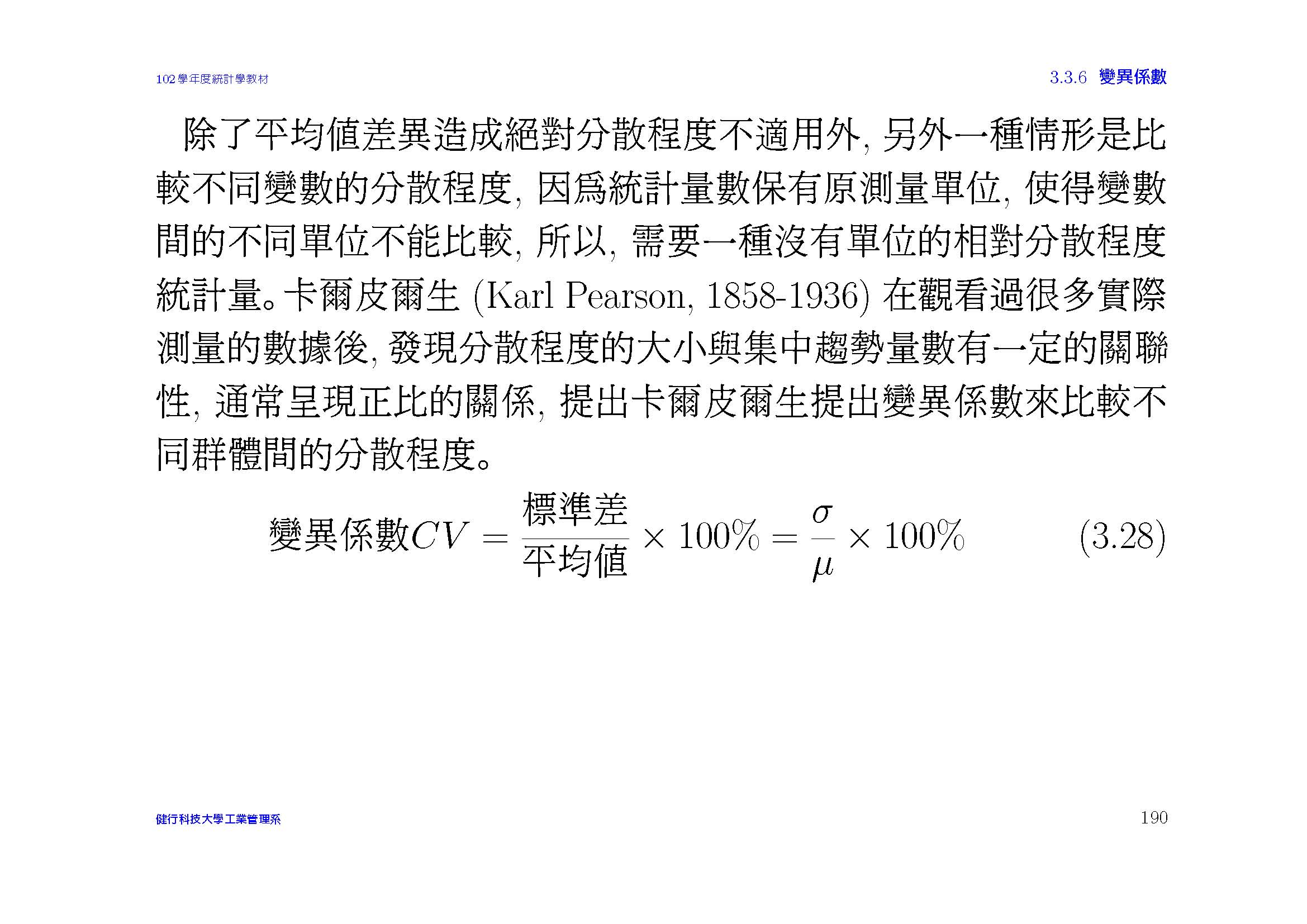 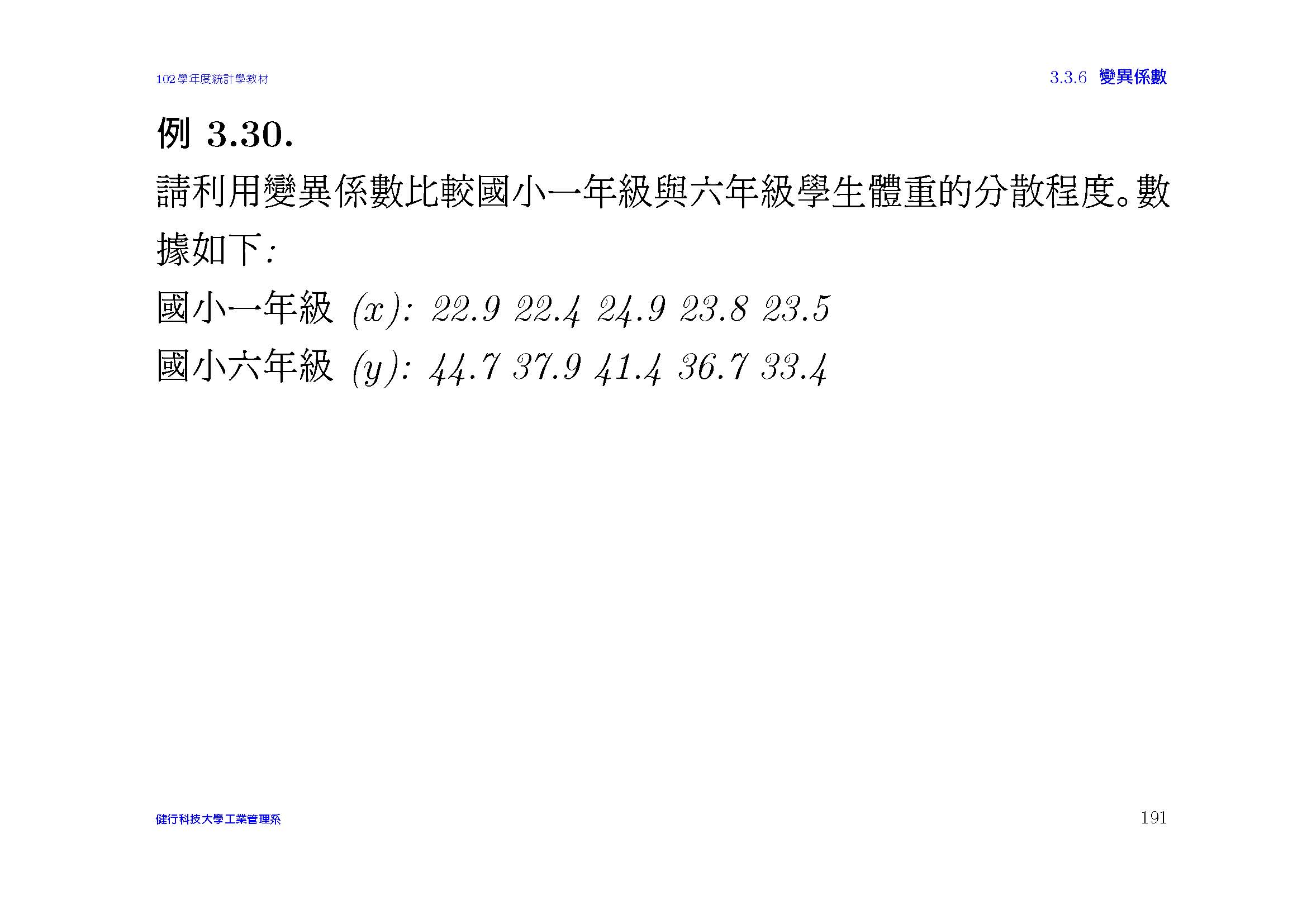 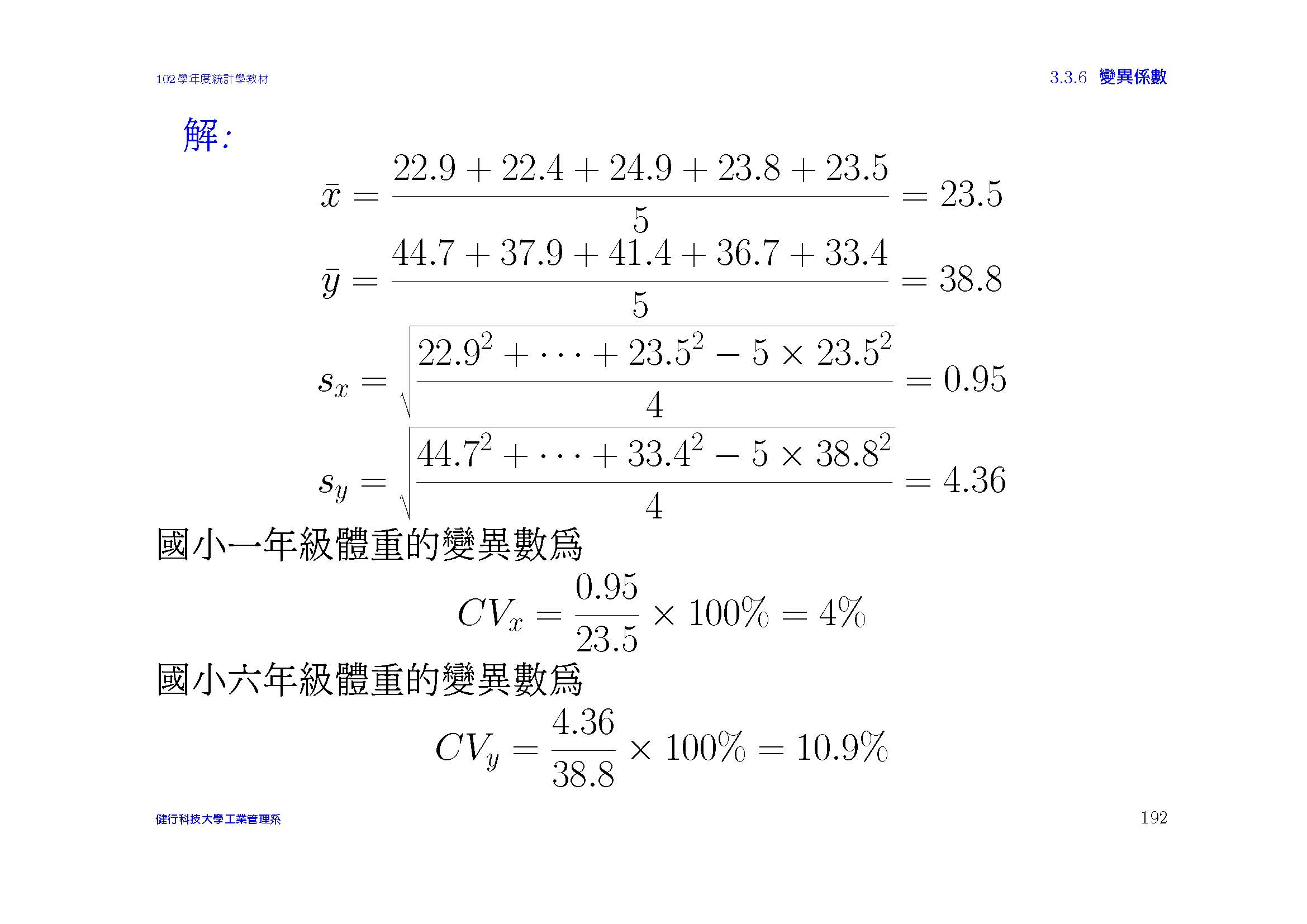